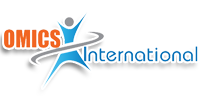 Eye-2015Baltimore,  USAJuly13 - 15  2015
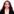 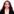 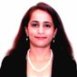 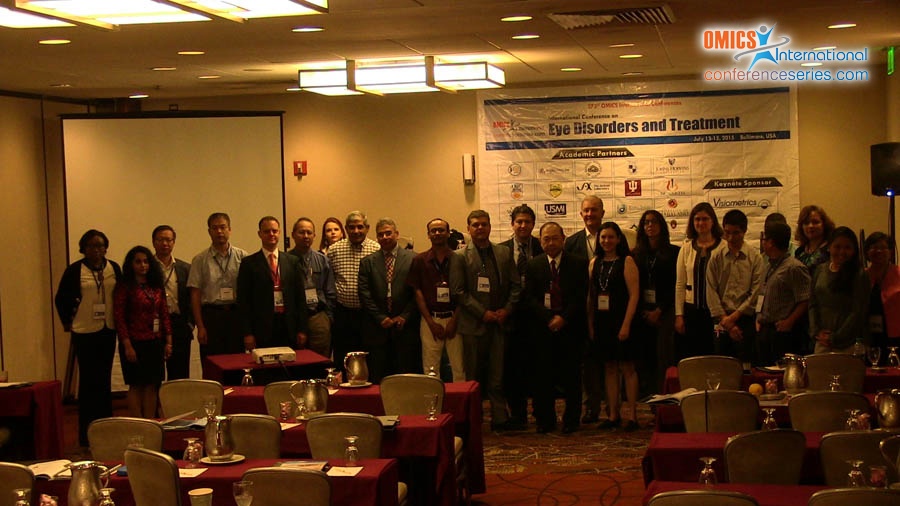 Arpitha Parthasarathy
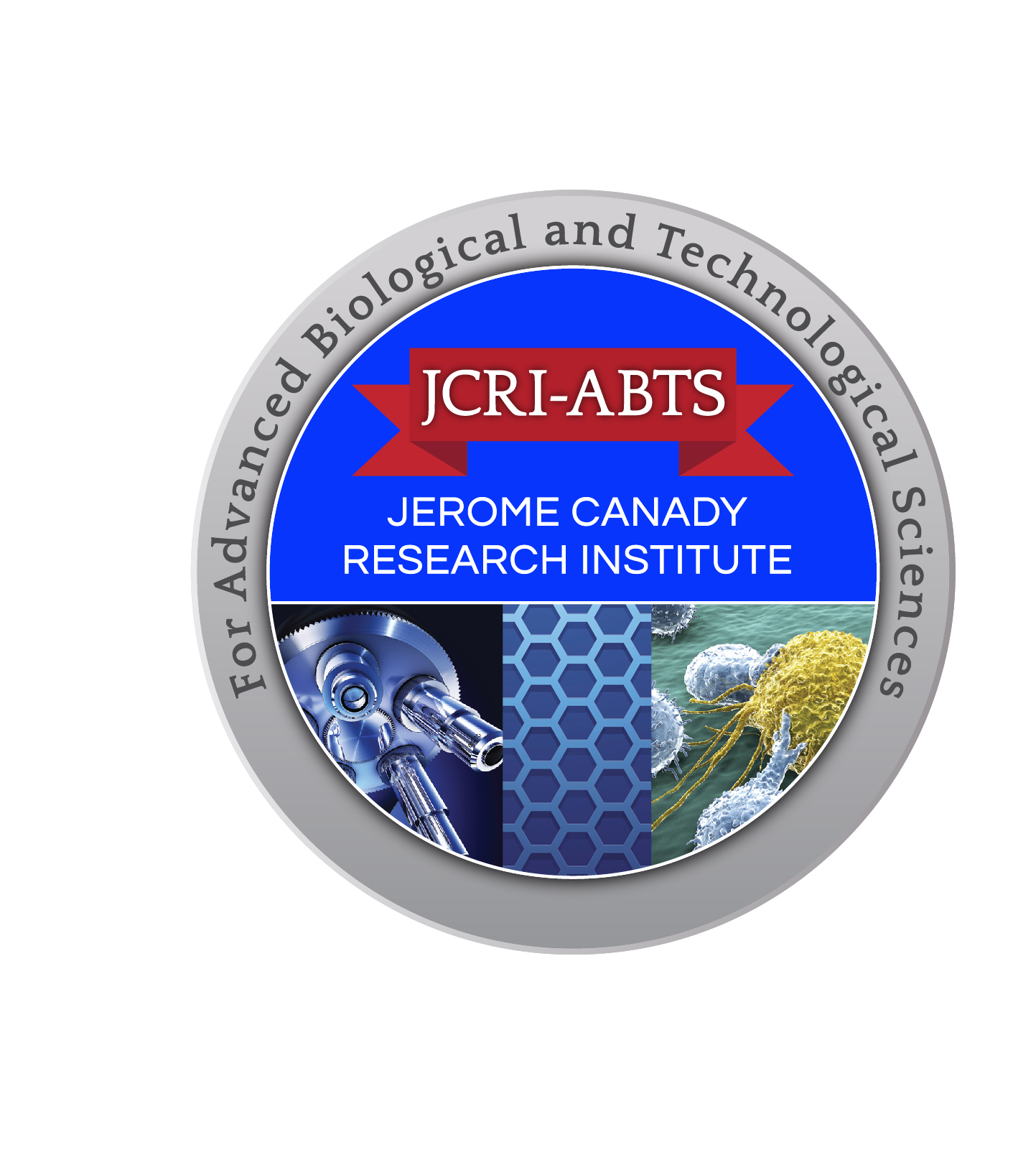 Selective Ablation of Ocular Cancer Cells and Cancer Stem Cells with Cold Atmospheric Plasma
ISO 9001:2008
Arpitha Parthasarathy, PhD
Director Research- Translational and Molecular Biology 
JCRI-ABTS/PMLS/US Medical Innovations, LLC
Maryland
International Conference on Eye Disorders and Treatment, July13-15th, 2015
2
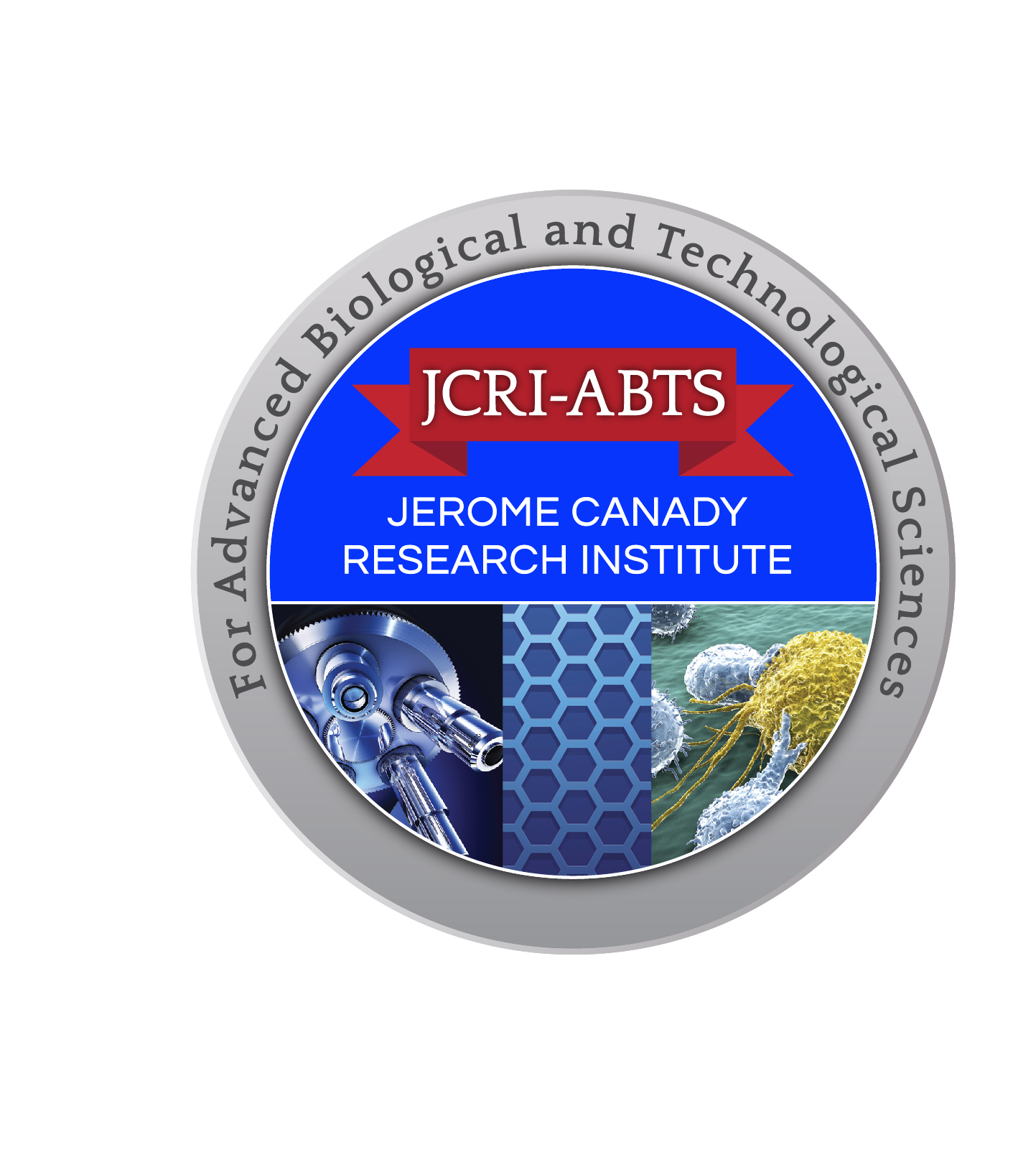 Plasma: 4th State of Matter
Most common form of matter in the universe
An ionized gas with freely moving charged particles of electrons and radicals
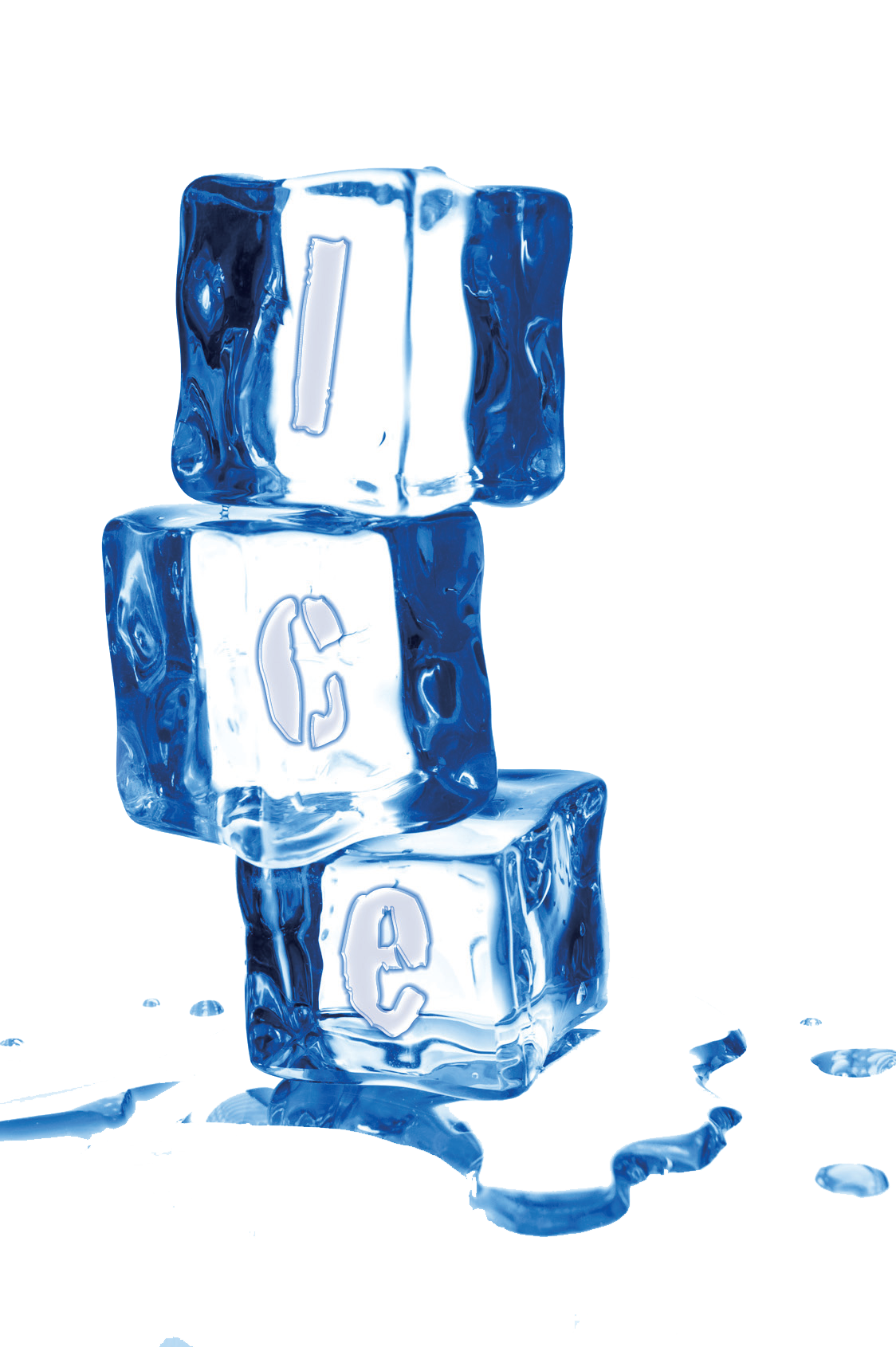 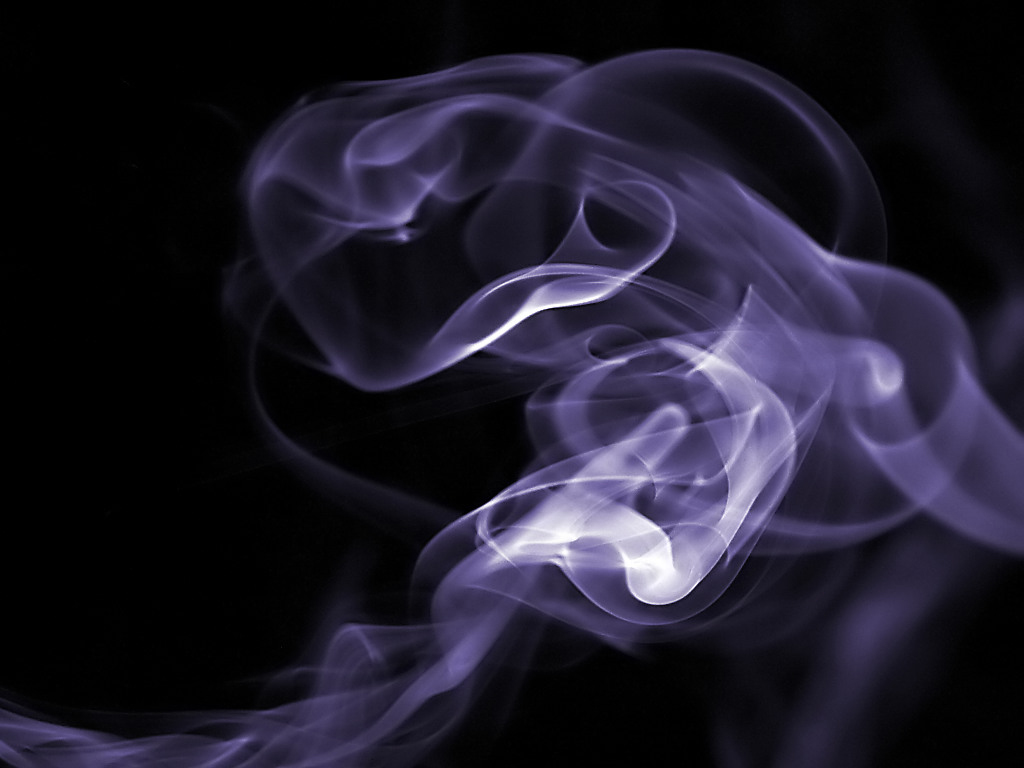 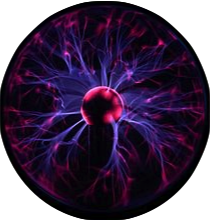 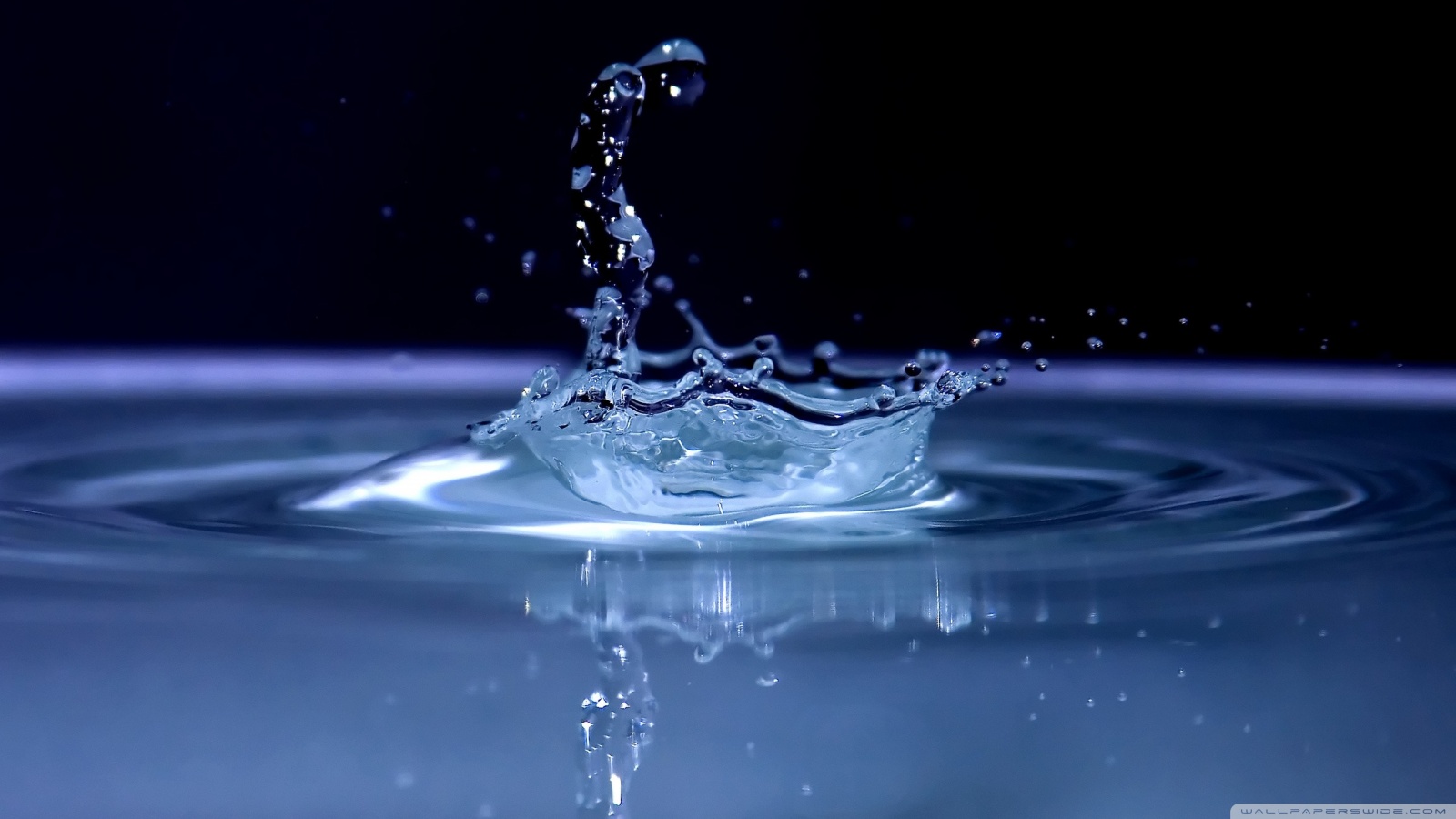 even more energy
energy
more energy
Plasma
Liquid
Gas
Solid
Confidential    3
Introduction
Cold Plasma (CAP) - A new technology in the field of cancer biology 

Application of the ionized gas in the form of CAP for anti-tumour therapy (Keidar et al., 2011)

CAP functions via redox efficiency on tumour cells (Guerrero-Preston, et al., 2014)

The mechanism of selective ablation of tumor cells without destroying the normal cells may involve various pathways (Arpitha P, 2015)
4
What are the Pathways involved ?

ROS medicated cell stress, Nf-Kb apoptotic pathway has been reported

However, what induces this down stream response at the cell surface and what receptors are involved?
5
A novel pathway identified with the treatment of CAP in tumor cells

TRAIL-R1 (tumour necrosis factor (TNF)-related apoptosis inducing ligand)

TRAIL (recombinant protein/ as drug) used as a chemotherapeutic to breast, colon cancer patients (Spencer et al., 2009)

CAN THE DOSE OF TRAIL/CHEMOTHERAPEUTIC  BE REDUCED ALONG WITH CAP TREATMENTS  ?
6
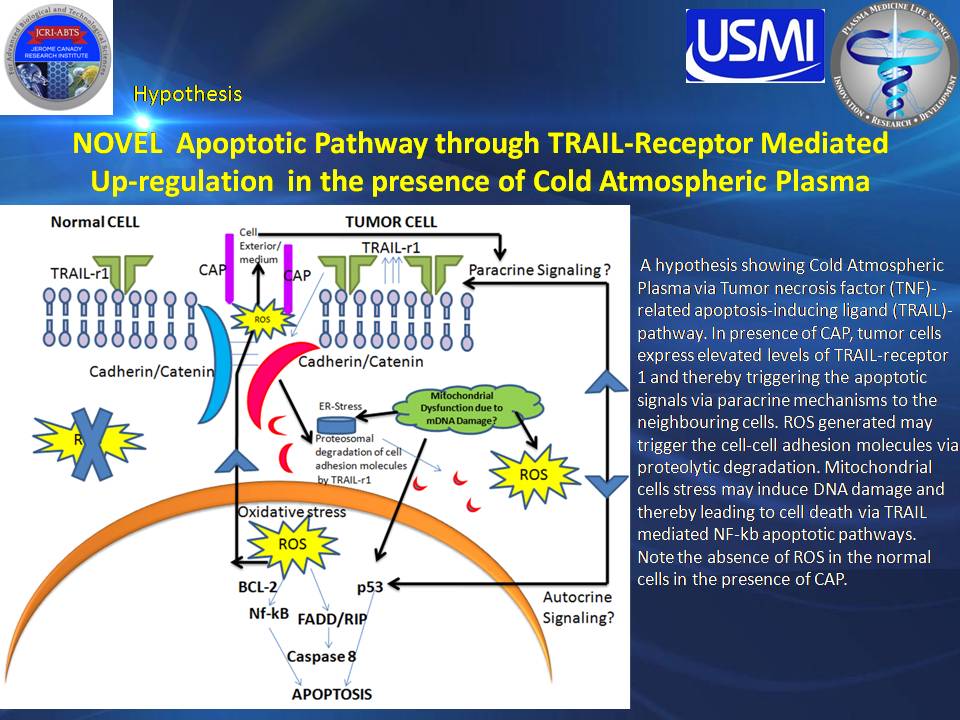 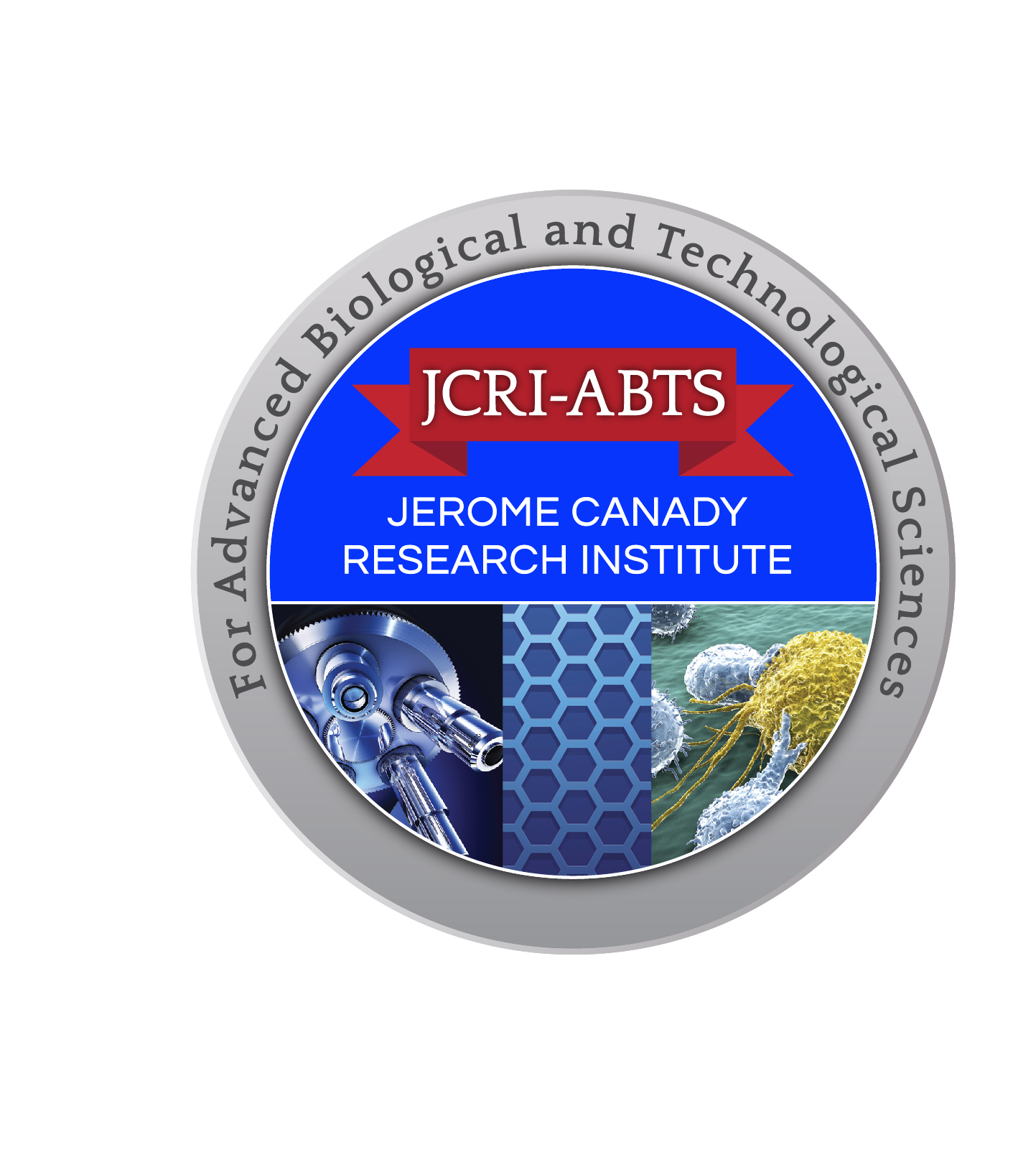 Arpitha P; Cell and Dev Biol, 2015
METHODS

Cold Plasma Set up
Confocal Microscopy
Trypan Blue Dye Exclusion Test 
Immunoblot
mRNA expression
TUNEL Apoptosis Assay
Cell culture and expansion of primary (patients) tumor cells in vitro
8
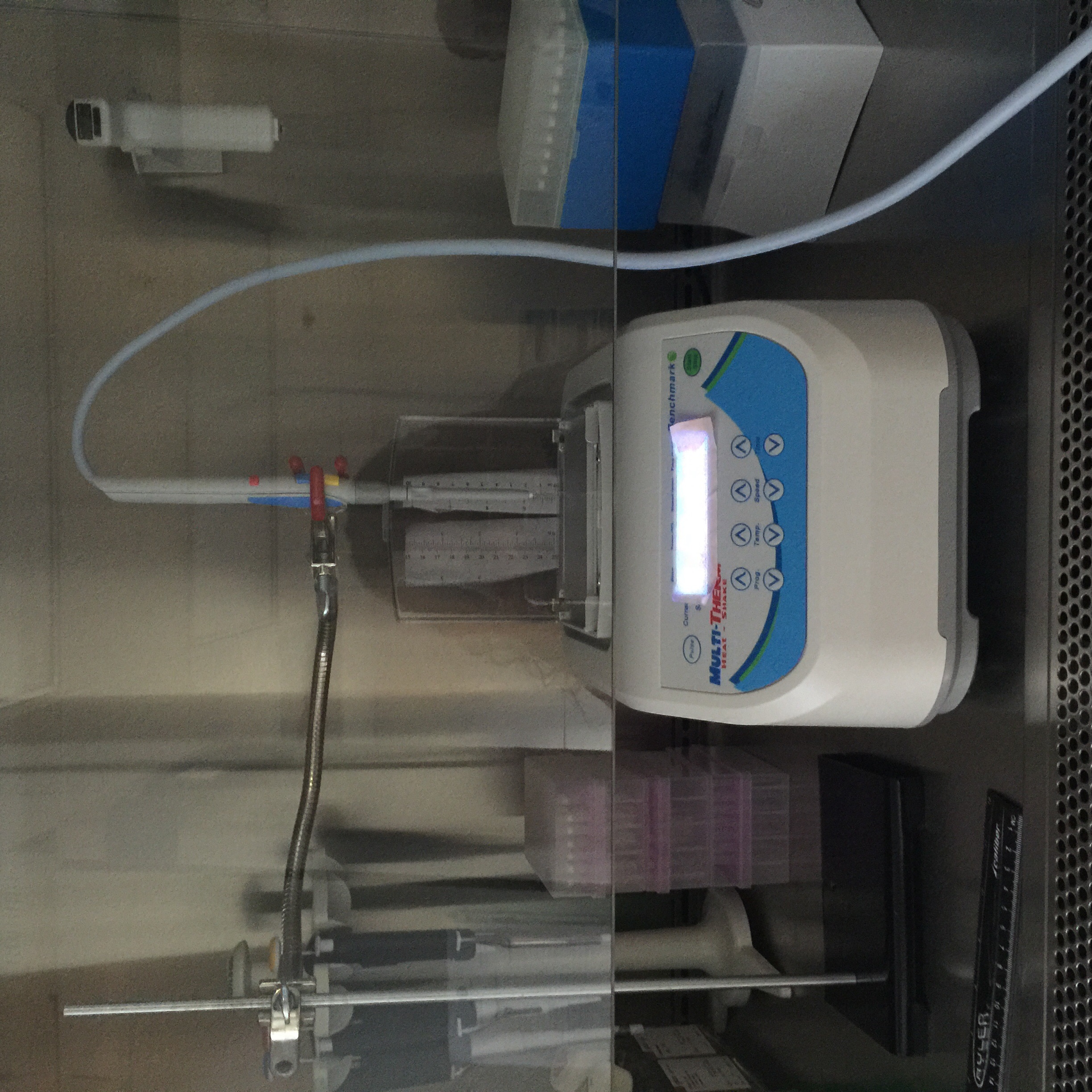 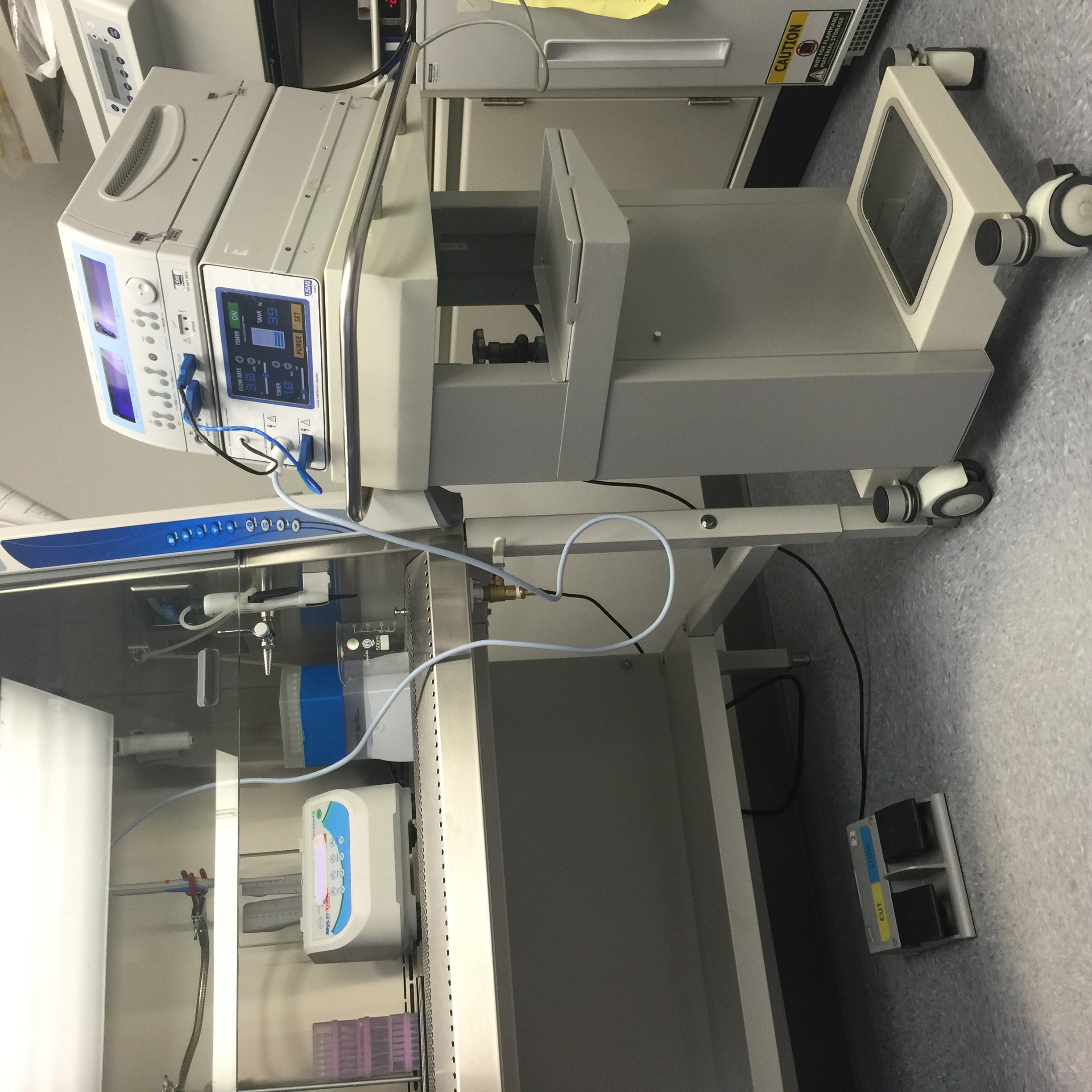 B
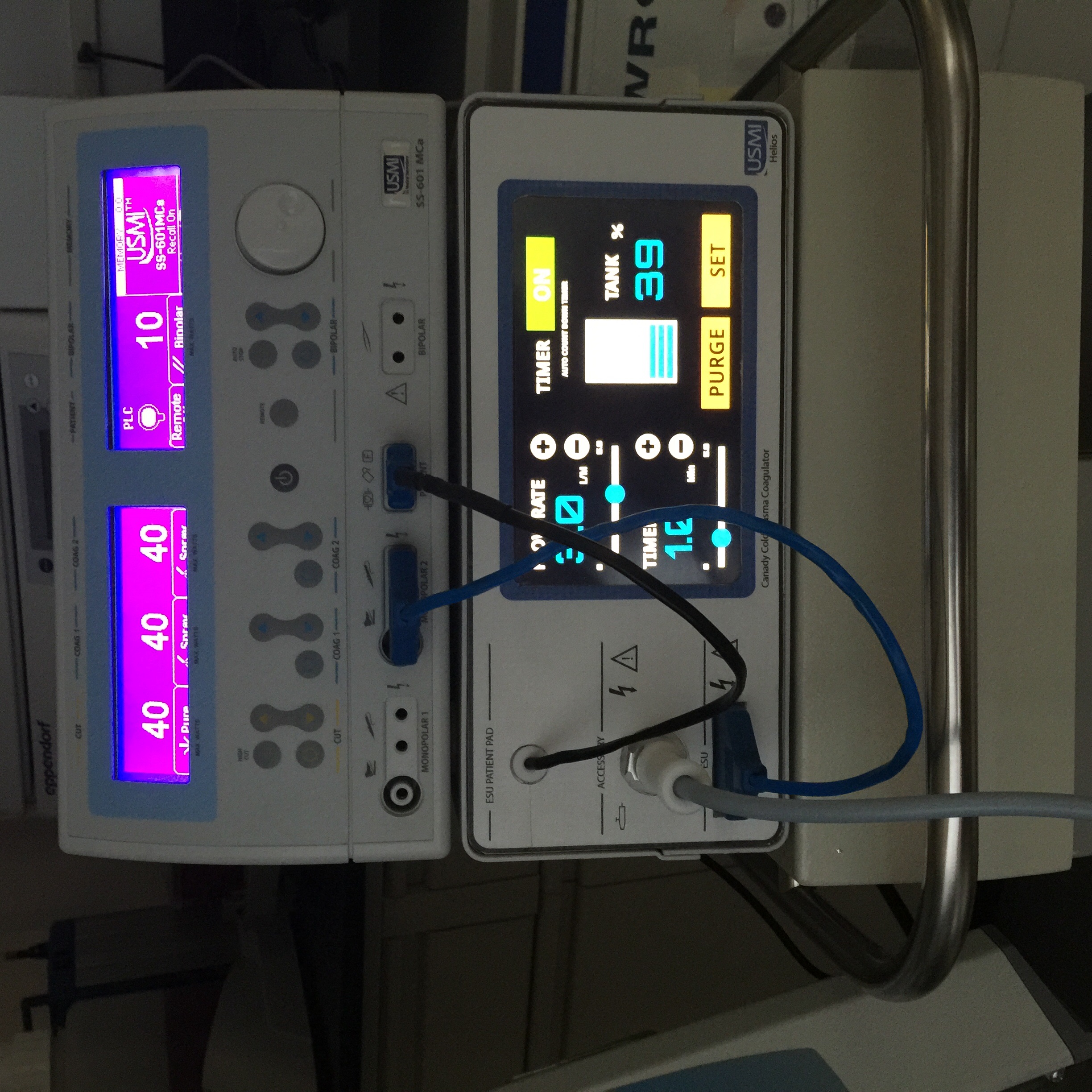 C
A
The experimental set up with Canady Helios Cold Plasma Scalpel. Note the 24 well-plate placed in a multi-thermal shaker to maintain 370C in a biosafety hood during the course of the CAP treatment of epithelial cells (A, B). Arrow- Showing Hand piece of Canady HeliosTM Cold Plasma Scalpel (A,B) The entire set up with the SS-601MCa Canady Plasma Electrosurgical System and the converter box  (arrowhead) for cold plasma connected to the experimental set up also showing the foot pad. Note the enlarged image of the SS-601MCa generator and the converter box in Figure C
9
COLD PLASMA SCALPEL
Technology and Device used on Colon Cancer patient (4th stage) for the first time in the world
10
% Cell Death/Viability- 
Trypan Blue Dye Exclusion Test
Application of CAP on Tumor Stem cells
Primary Colon Cancer Cell Model- LT-97 (Gift of Dr. Brigette Marian)
Treated every 48 hrs- 6 treatments
11
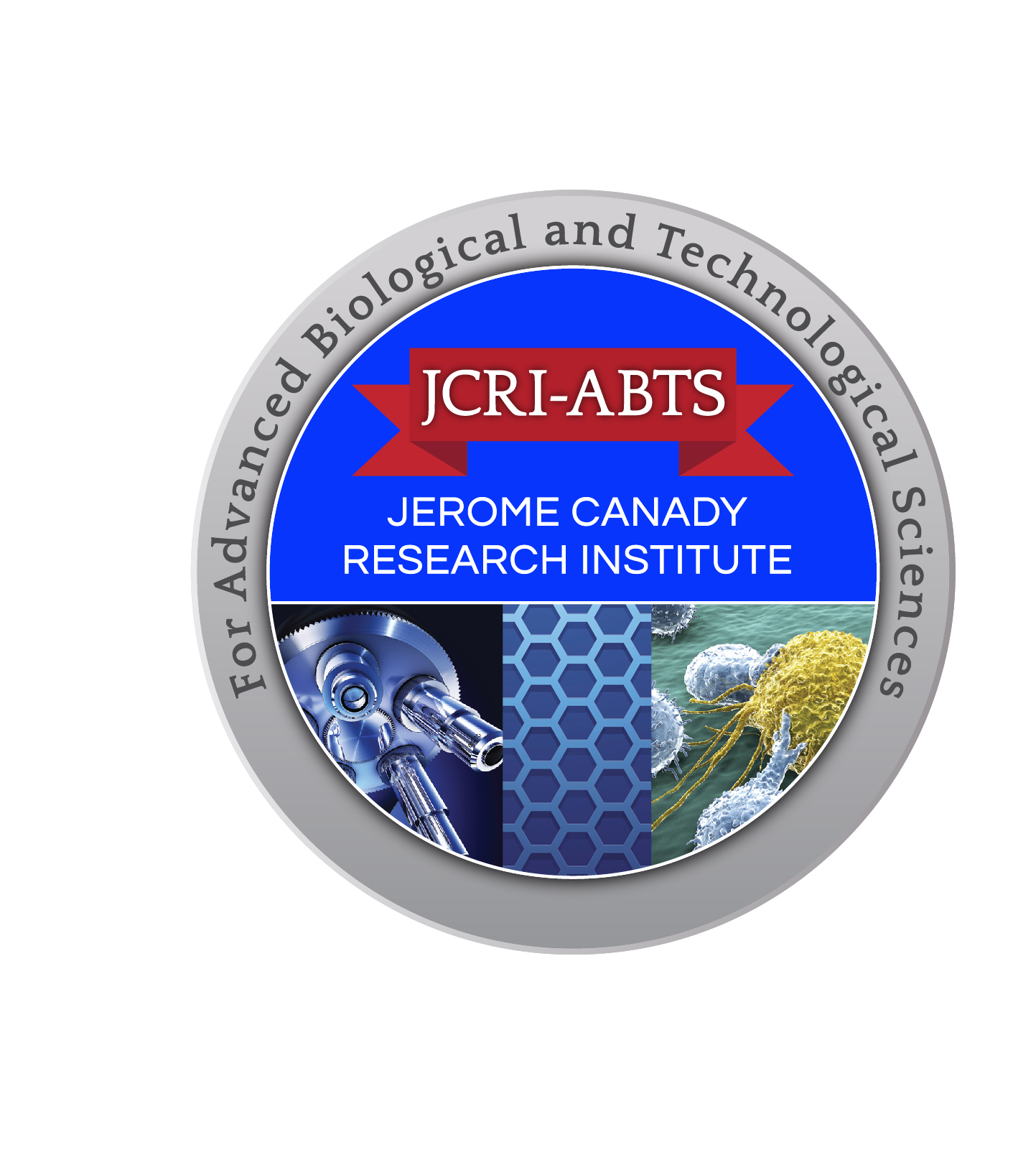 Immunofluorescence  for CD44 and TRAIL-R1 showing Colon Cancer stem cells (arrow) in Liver
Immunofluorescence  for CD44 (red) and TRAIL-R1 (green) showing Colon Cancer stem cells (arrow) in metastatic Liver
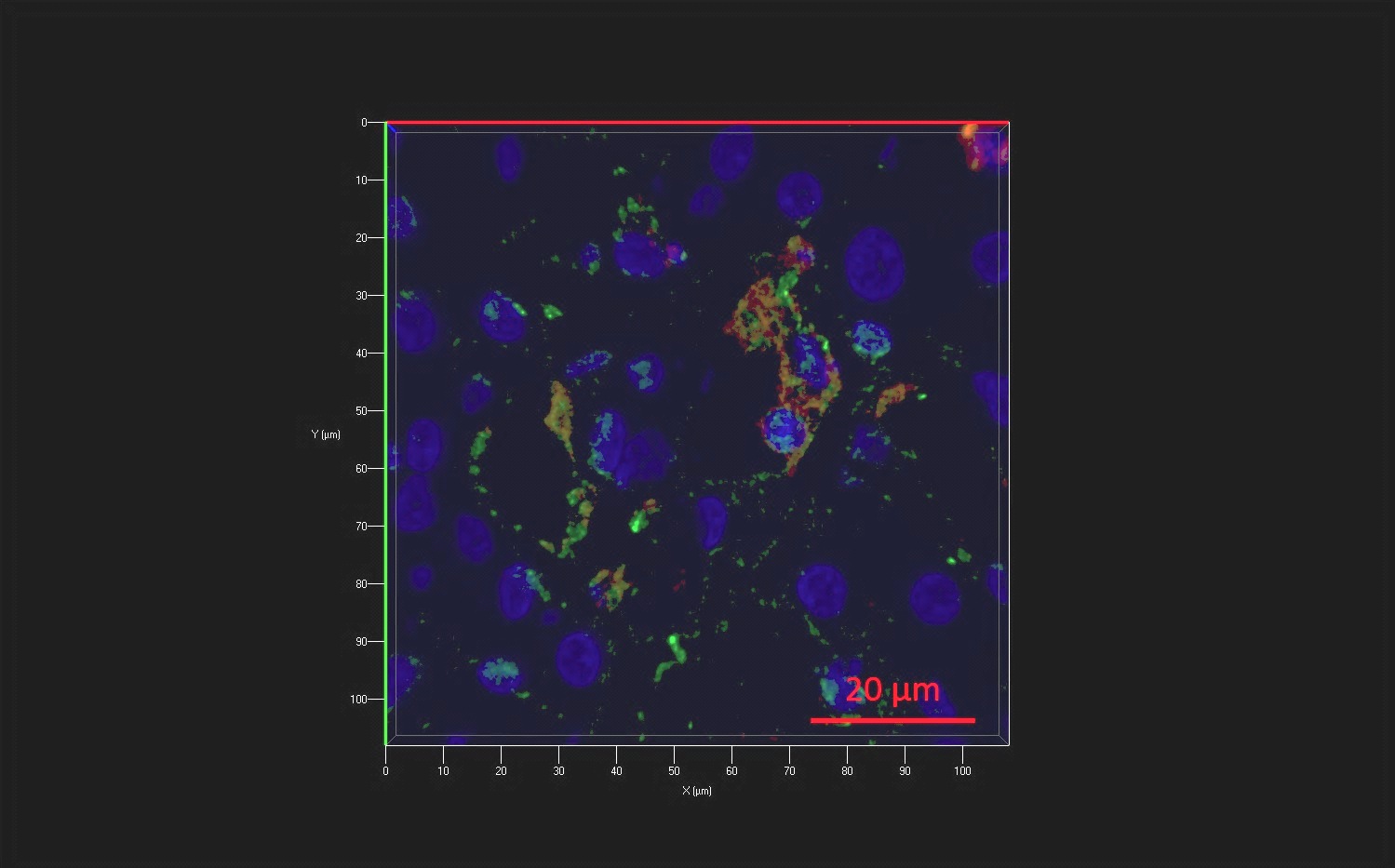 No CAP
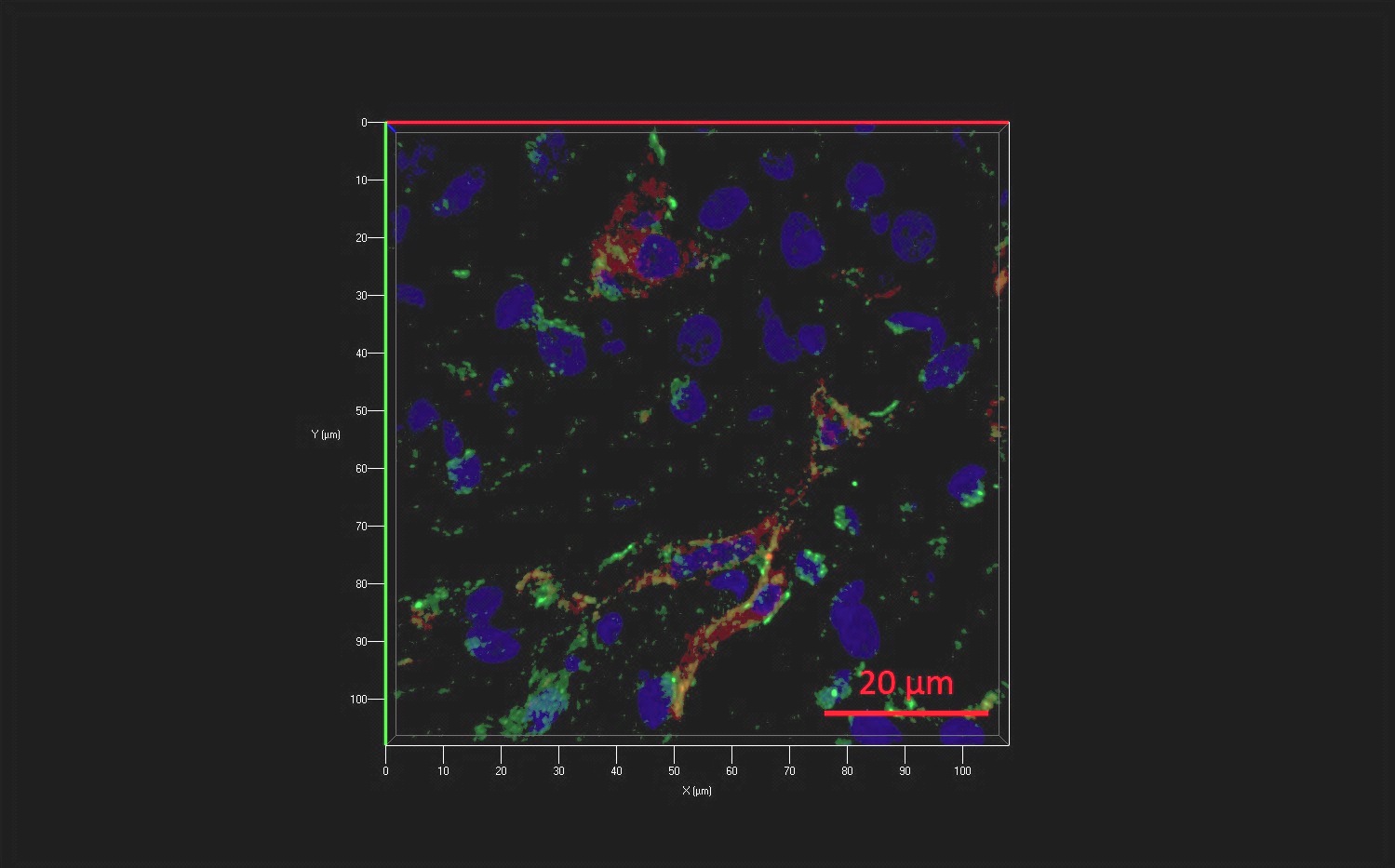 No CAP
A
B
Human Liver No CAP
Images are 3D Reconstruction of Confocal Z--stack
TRAIL-R1- Green
CD44-Red
Nuclear counterstain DAPI- blue
Human colon cancer in liver
Patient- 4th stage of Metastatic colon cancer
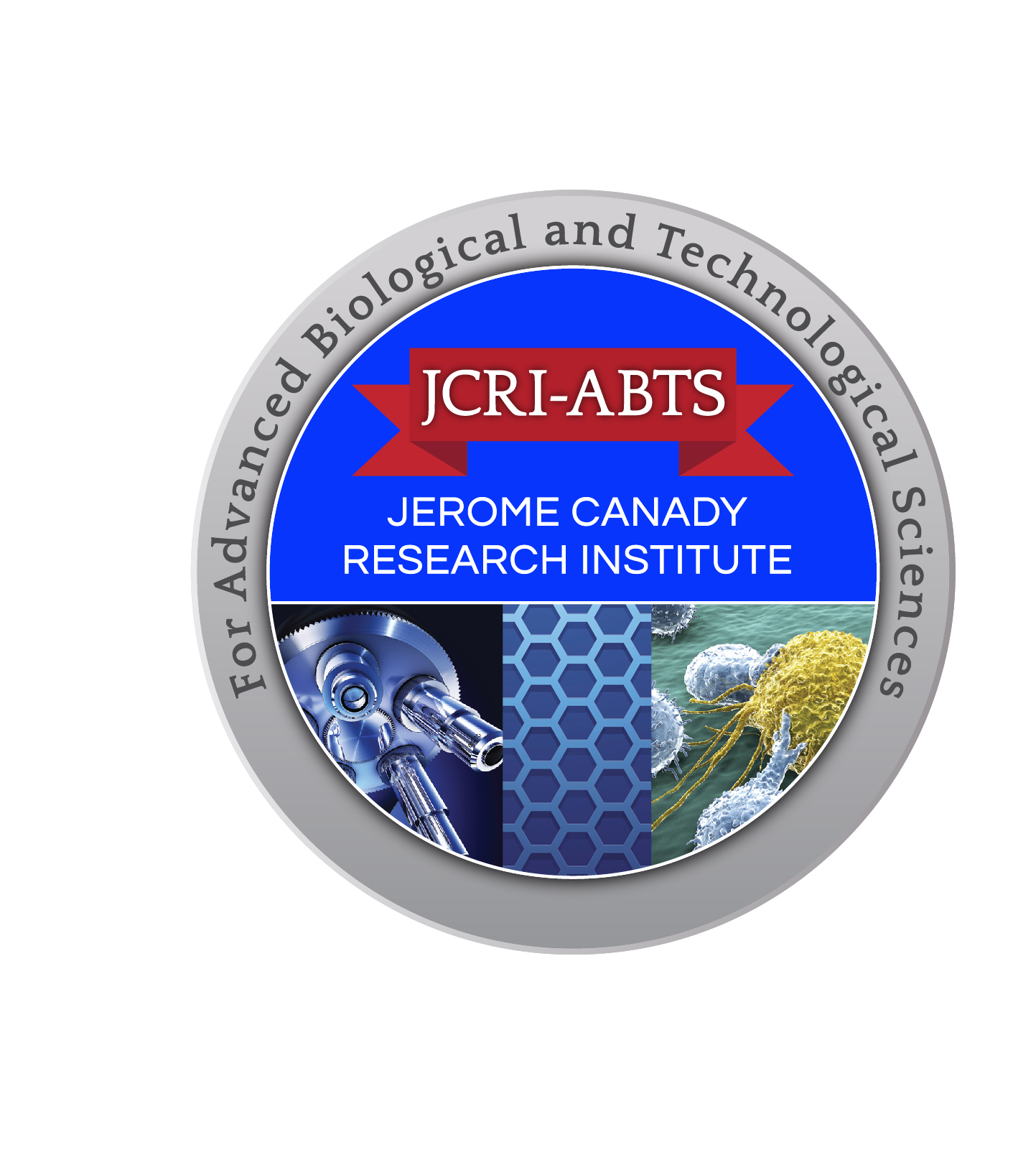 Immunofluorescence  for CD44 and TRAIL-R1 showing Colon Cancer stem cells (arrow) in Liver
Immunofluorescence  for CD44 (red) and TRAIL-R1 (green) showing Colon Cancer stem cells (arrow) in metastatic Liver
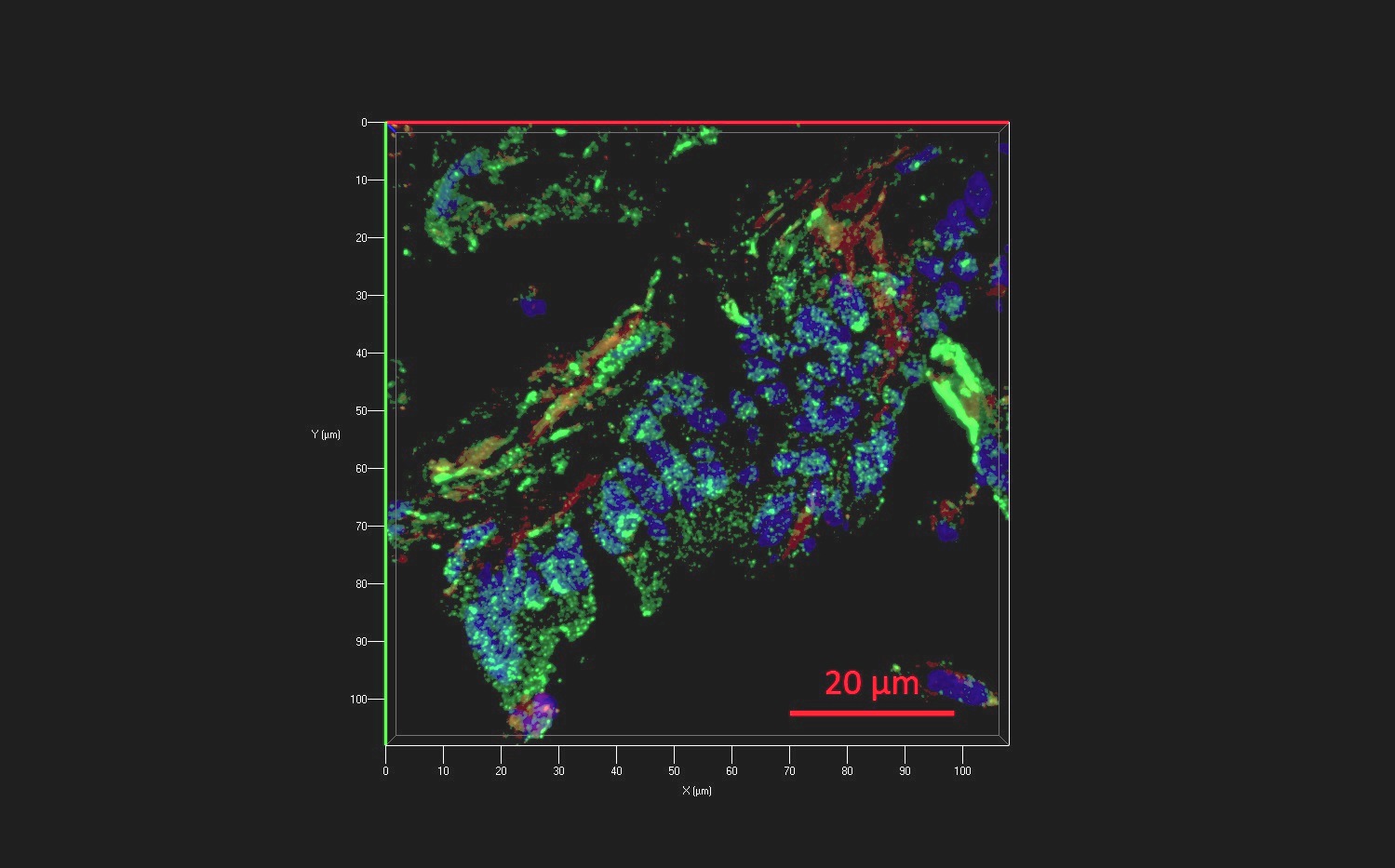 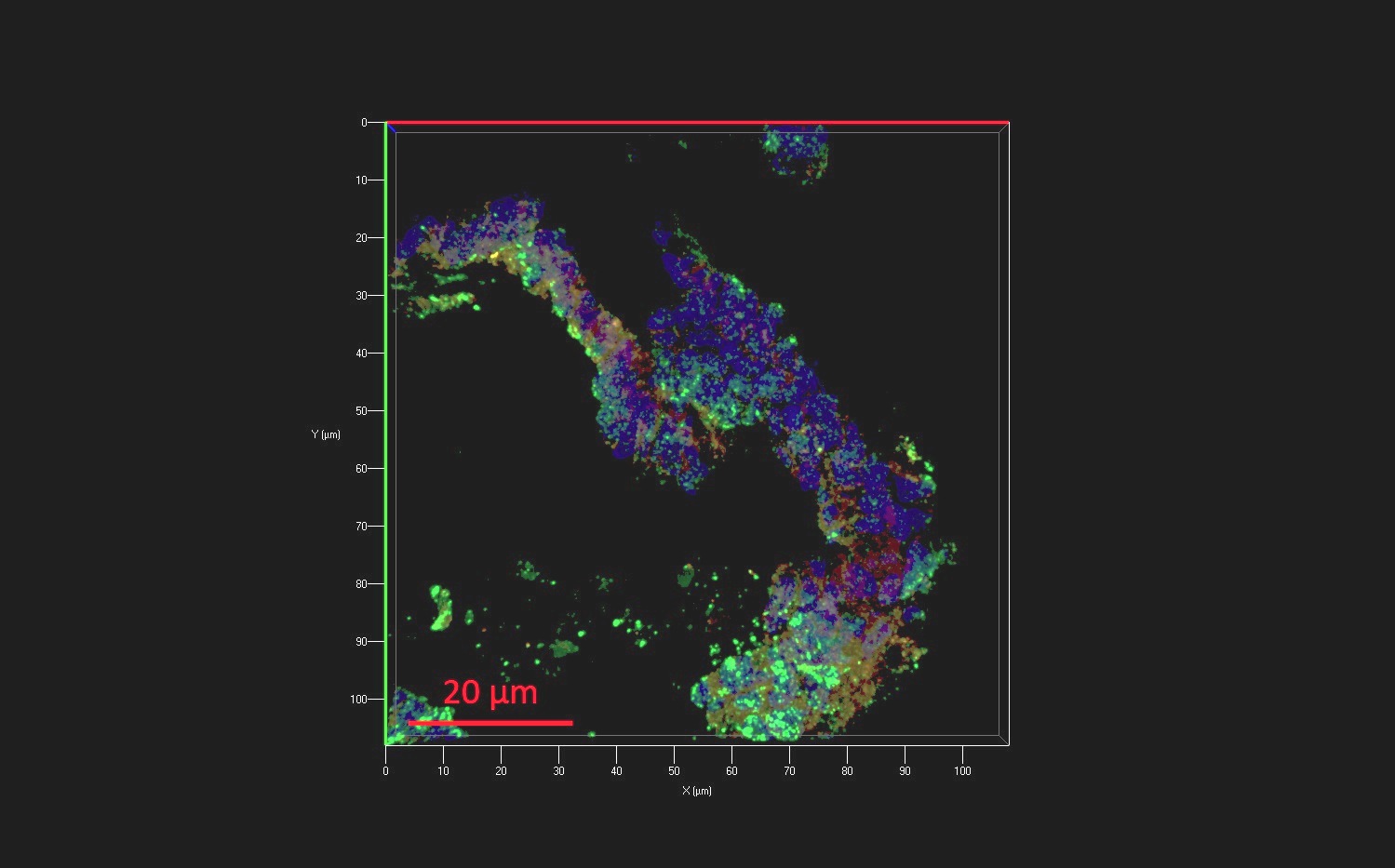 With CAP
With CAP
D
C
Human Liver With  CAP
Images are 3D Reconstruction of Confocal Z—stack 
Inserts showing Transmitted Light images
TRAIL-R1- Green
CD44-Red
Nuclear counterstain DAPI- blue
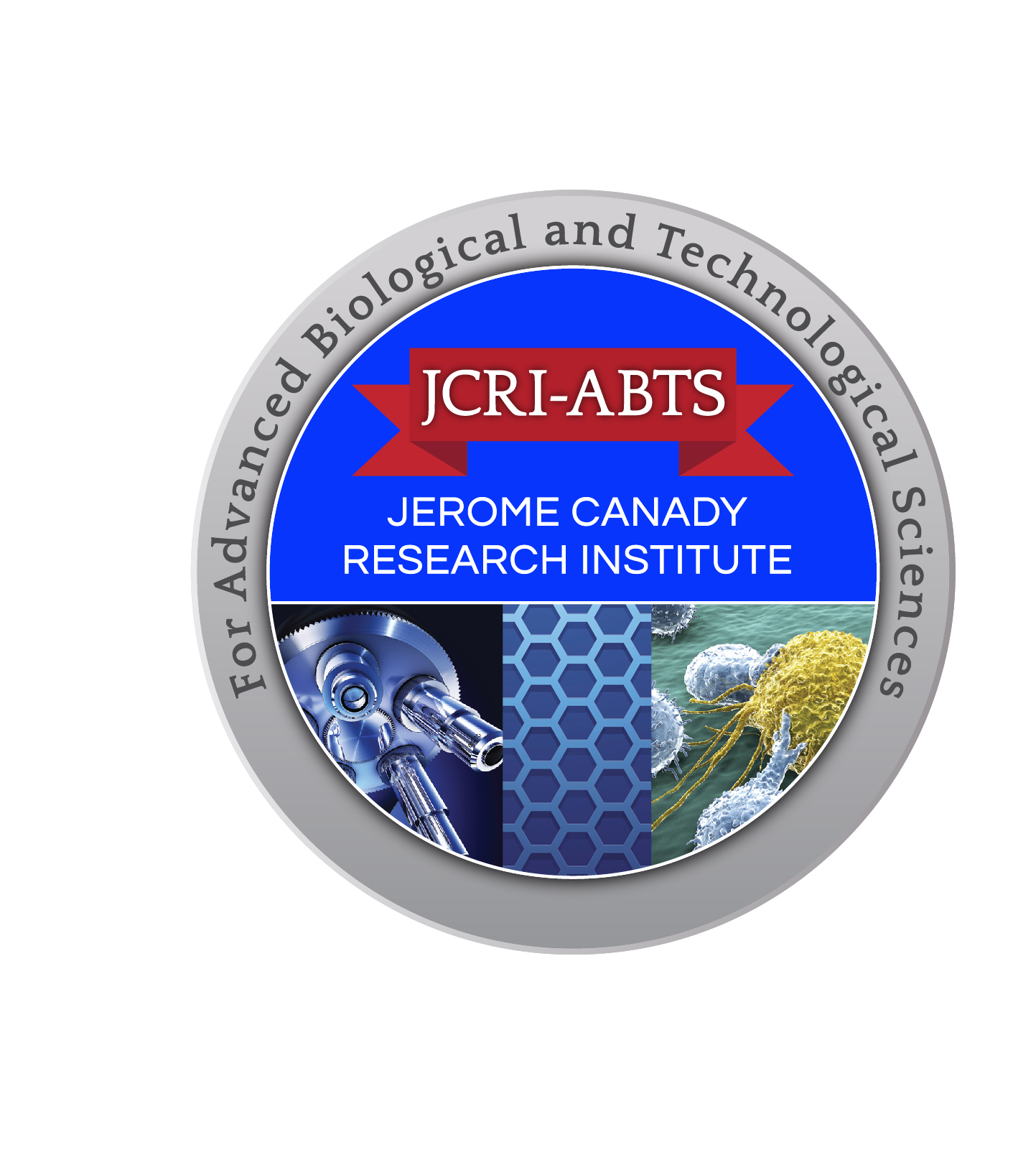 Primary Cultures from Human sample
Human tumor samples minced in to 2mm bits, washed in Penstrep
Explant cultures
Isolated Single Cell cultures
Outgrowth see after 11 days
Epithelial cells and Fibroblasts within 3 days
Characterize the cellular profile. Record the number of cells generated from CAP treated vs untreated samples
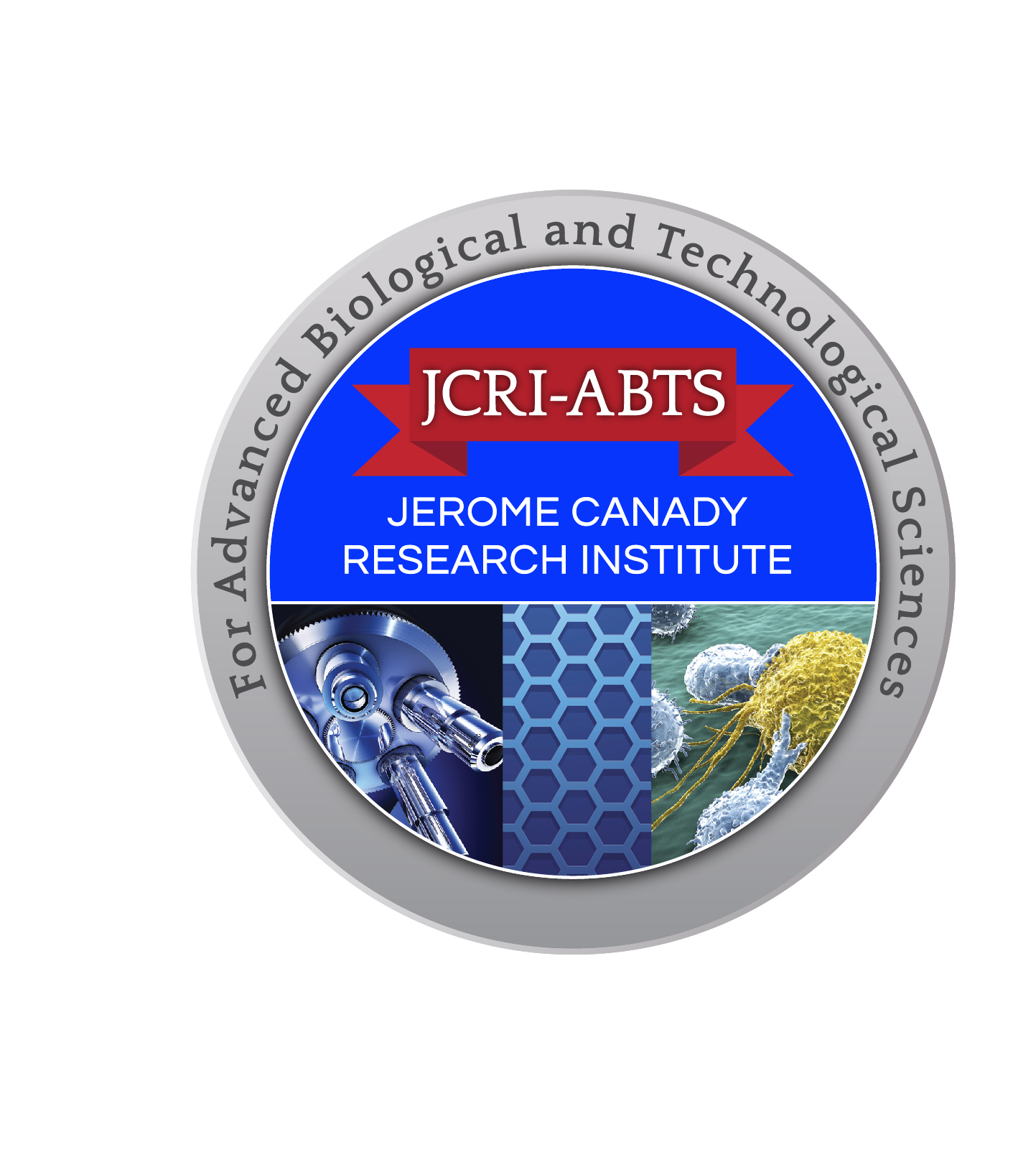 In vitro Expansion of Human Colon Cancer cells isolated from Liver after treatment with CAP
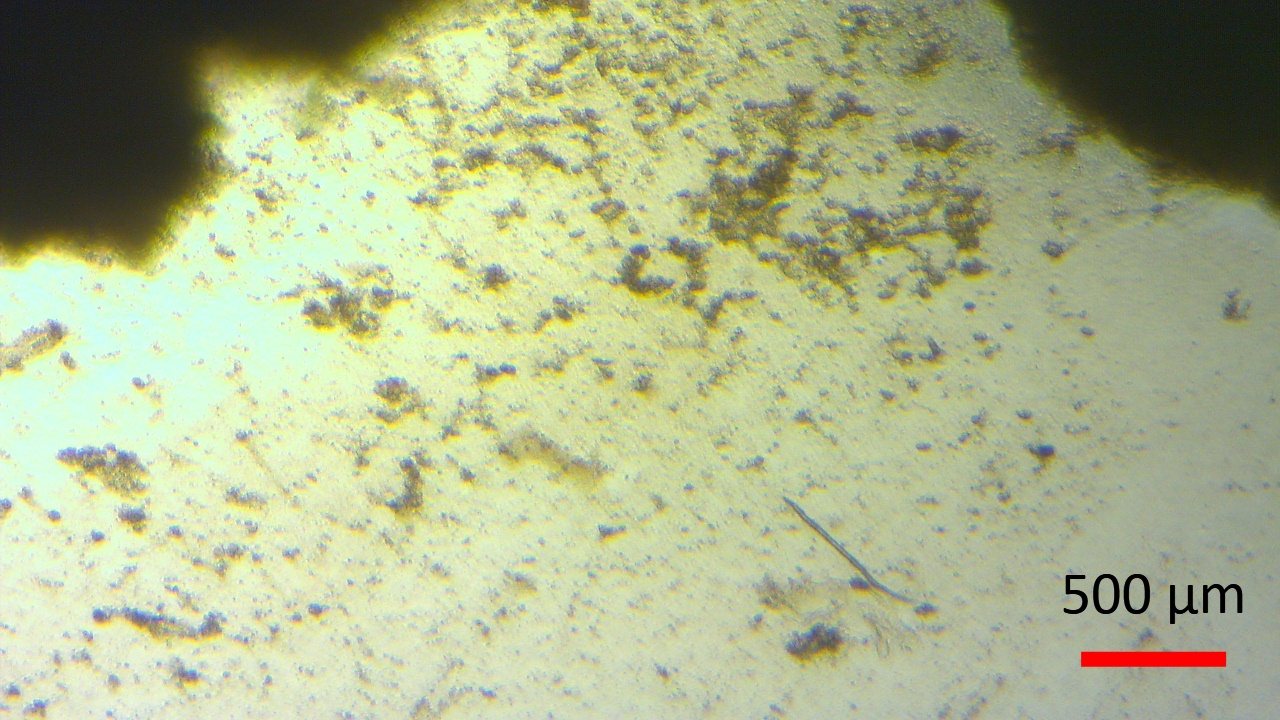 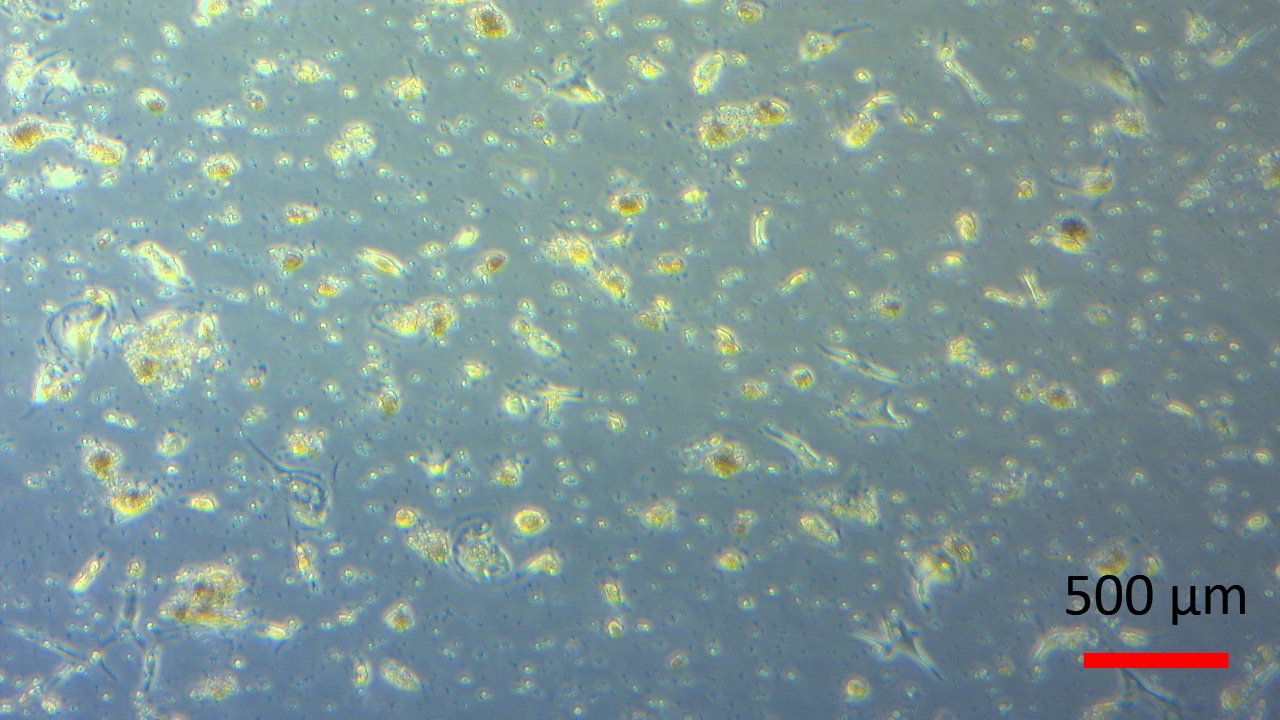 B
A
17 day-Explant culture
17 day-Isolated cell culture
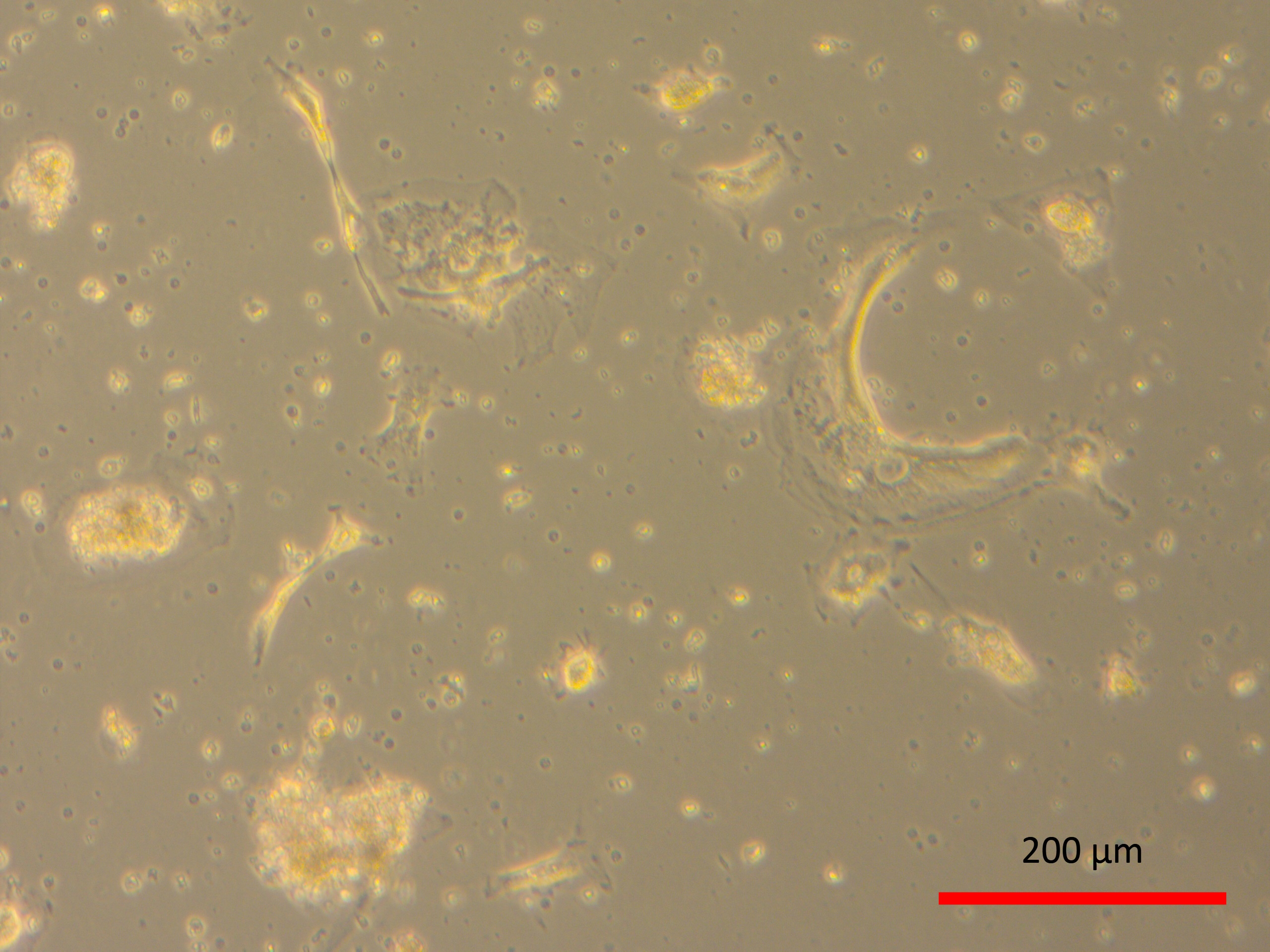 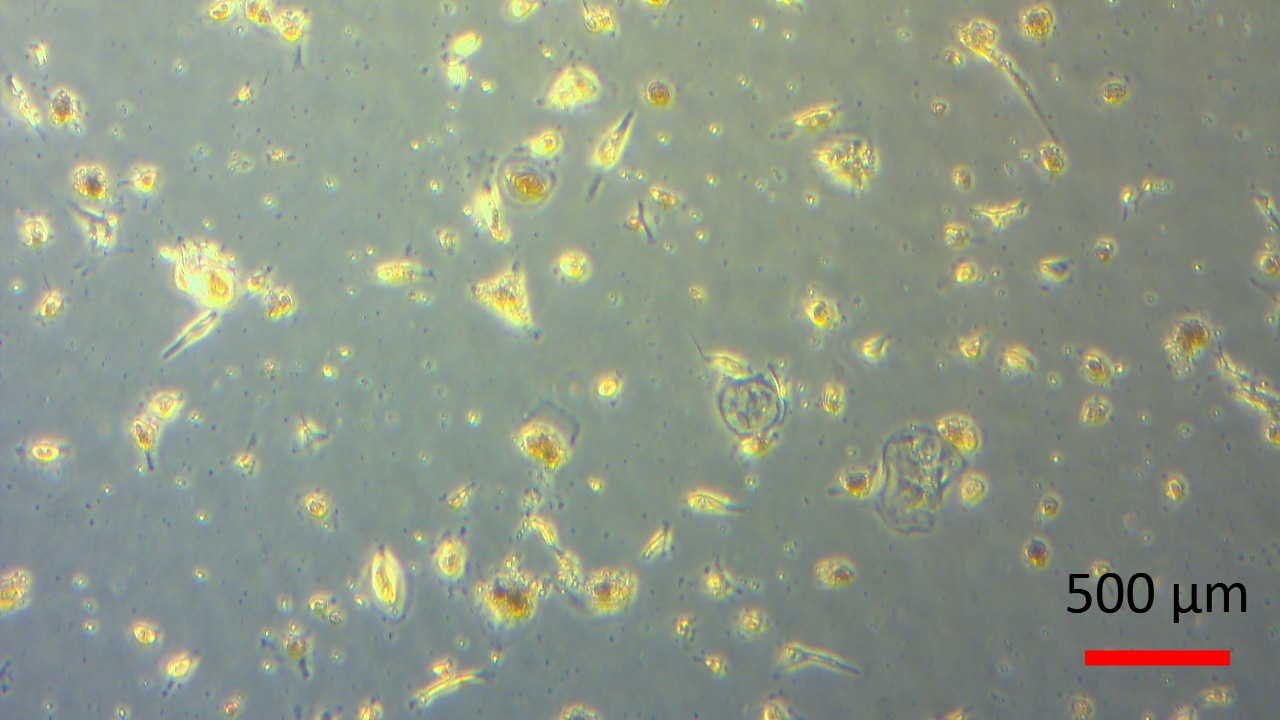 C
D
20 Day-Isolated cell culture
27 Day-Isolated cell culture
20 day old cultures- Isolated cell cultures of epithelial cells showing 
Cells differentiated cells going through apoptosis (arrow)
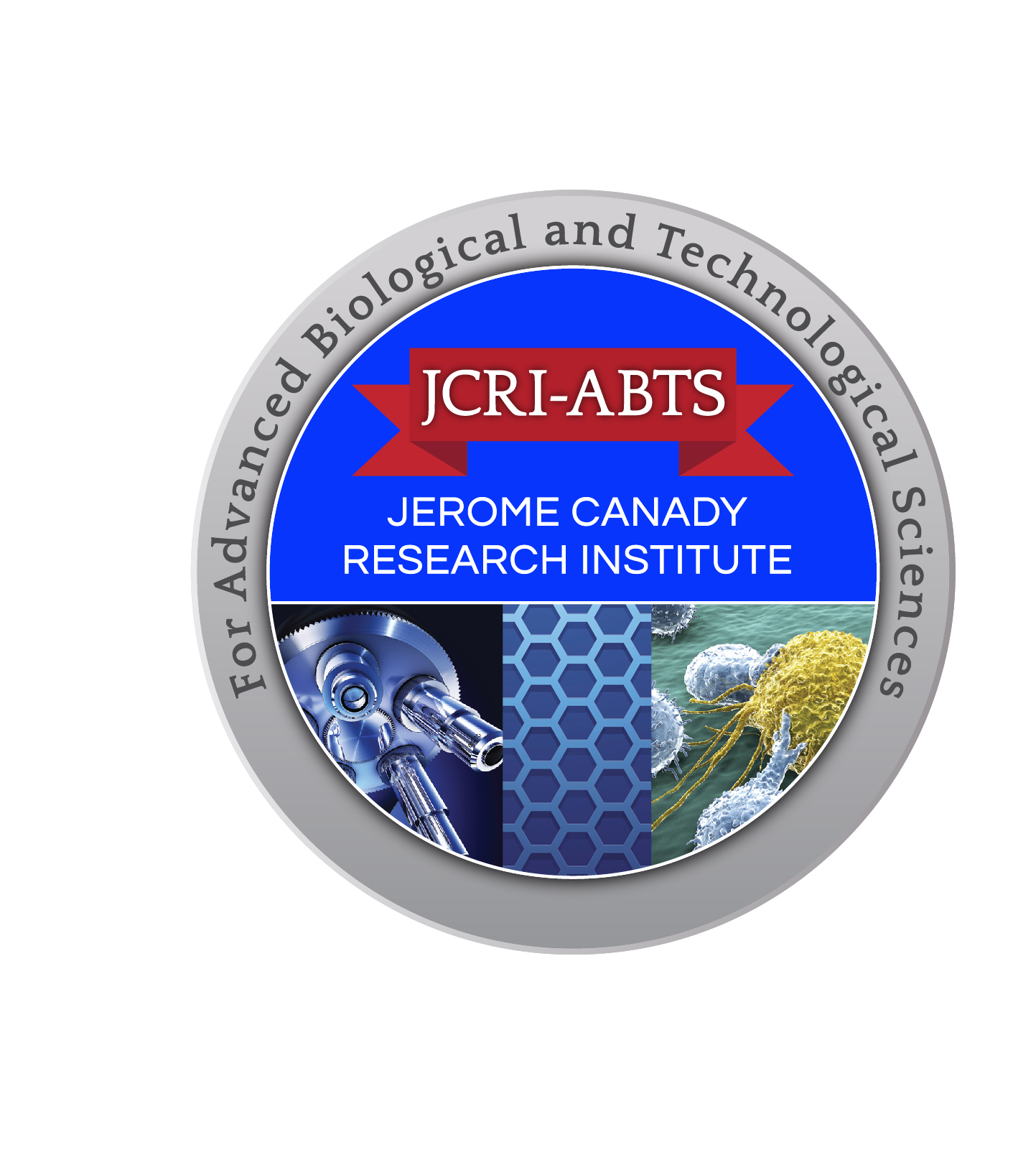 In vitro Expansion of Human Colon Cancer cells
 isolated from Liver after treatment without CAP
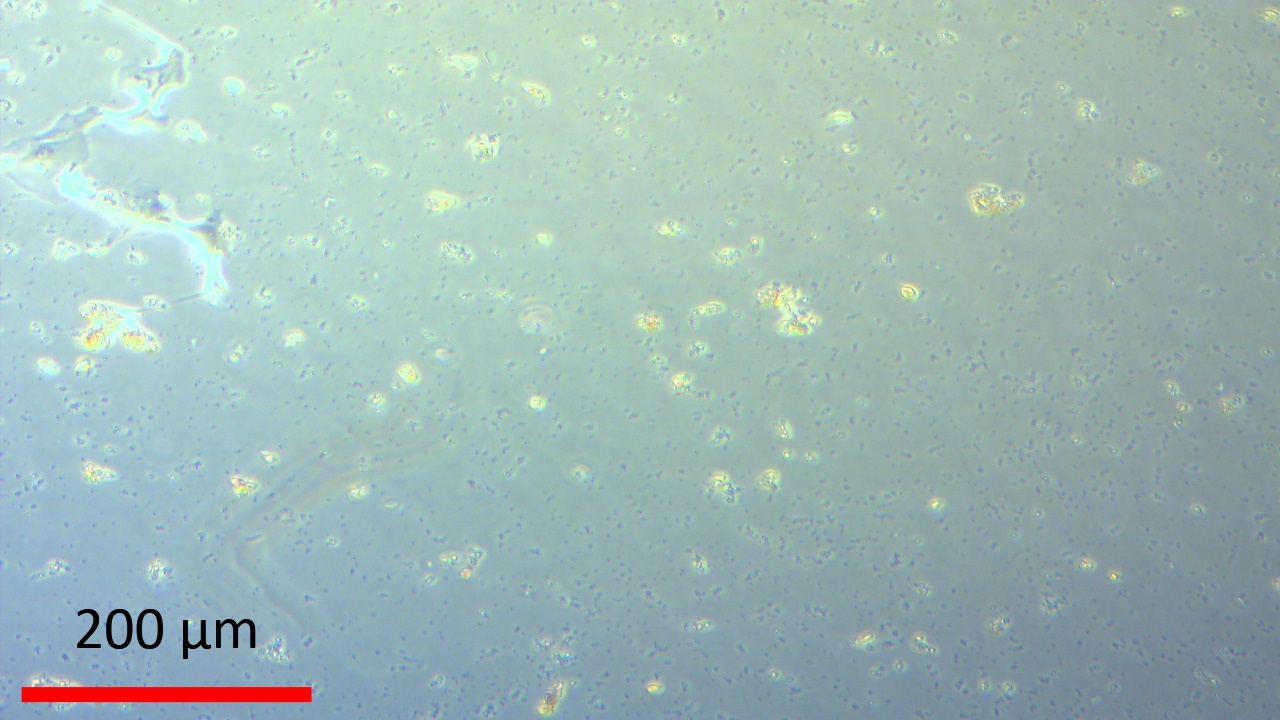 17 day-Isolated cell culture
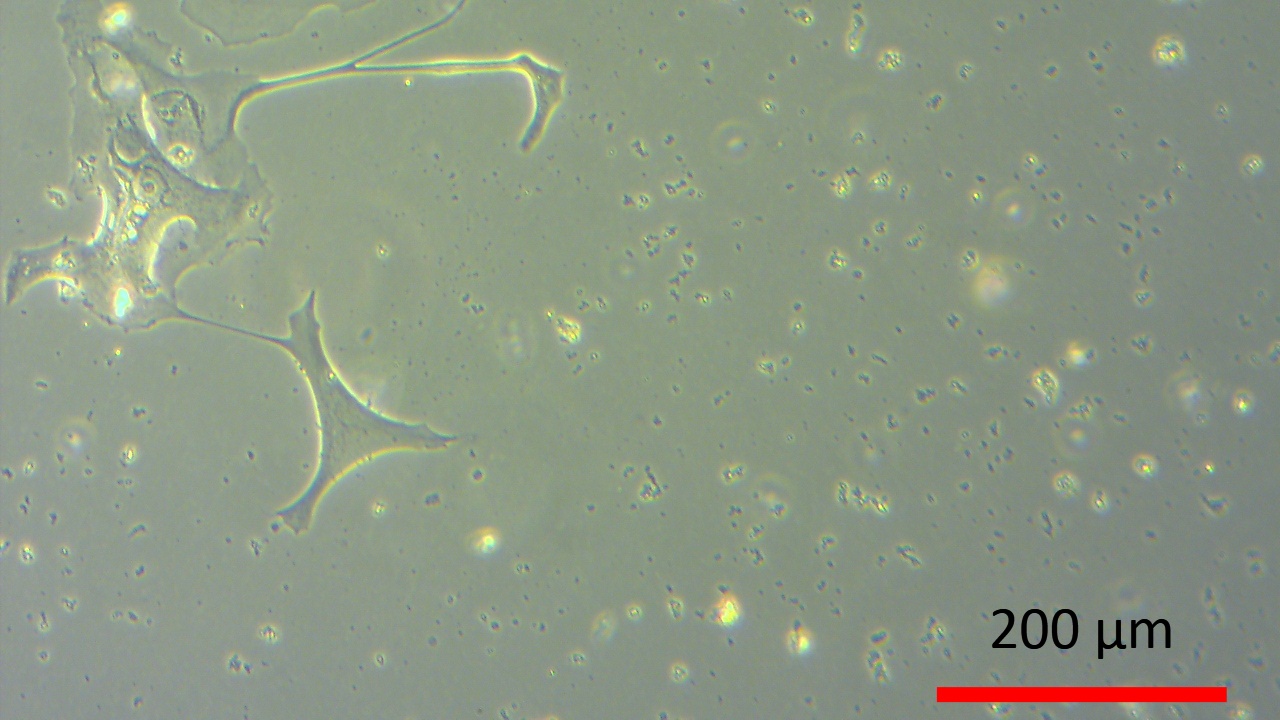 20 day-Isolated cell culture
A
B
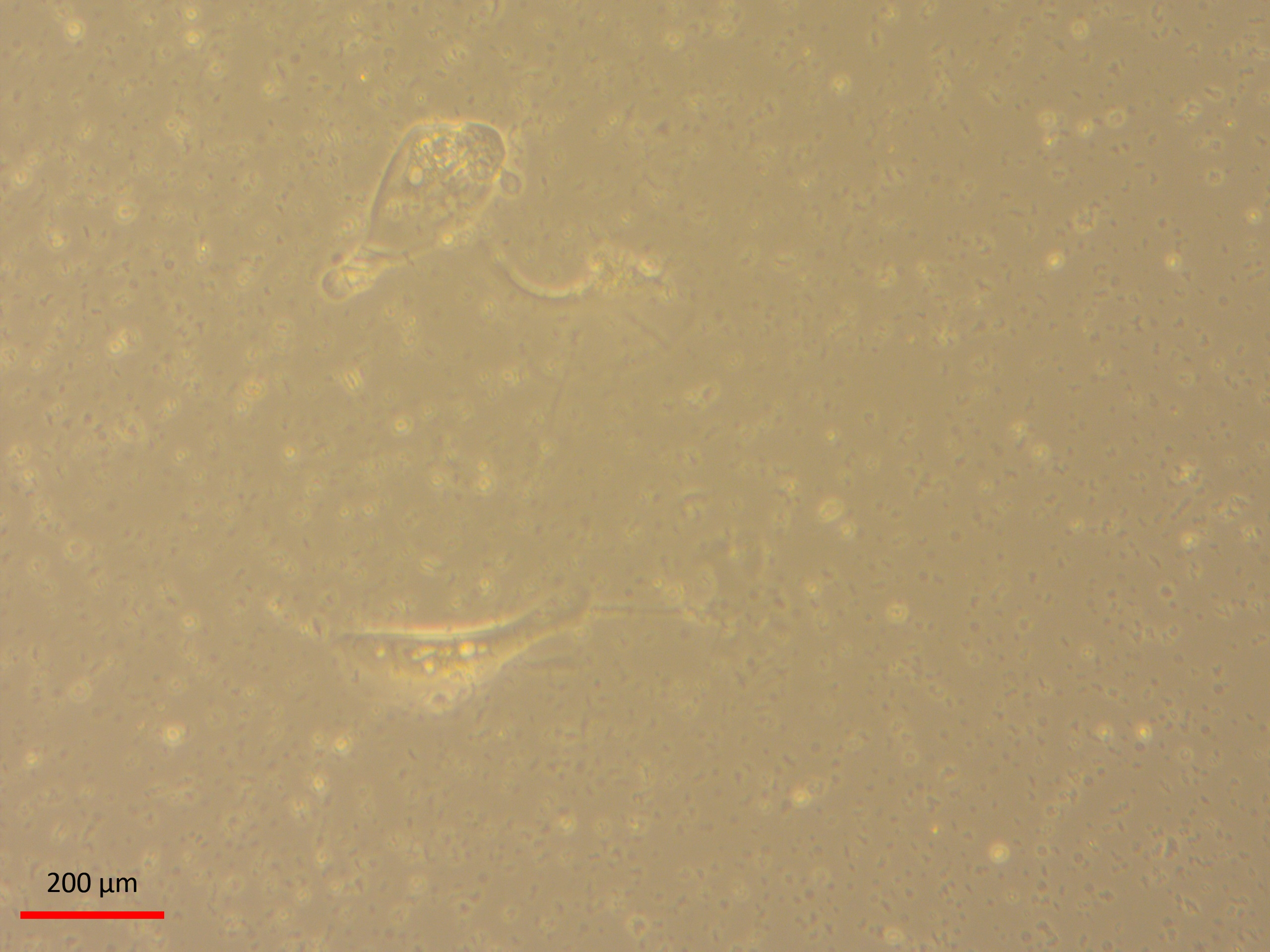 27 day-Isolated cell culture
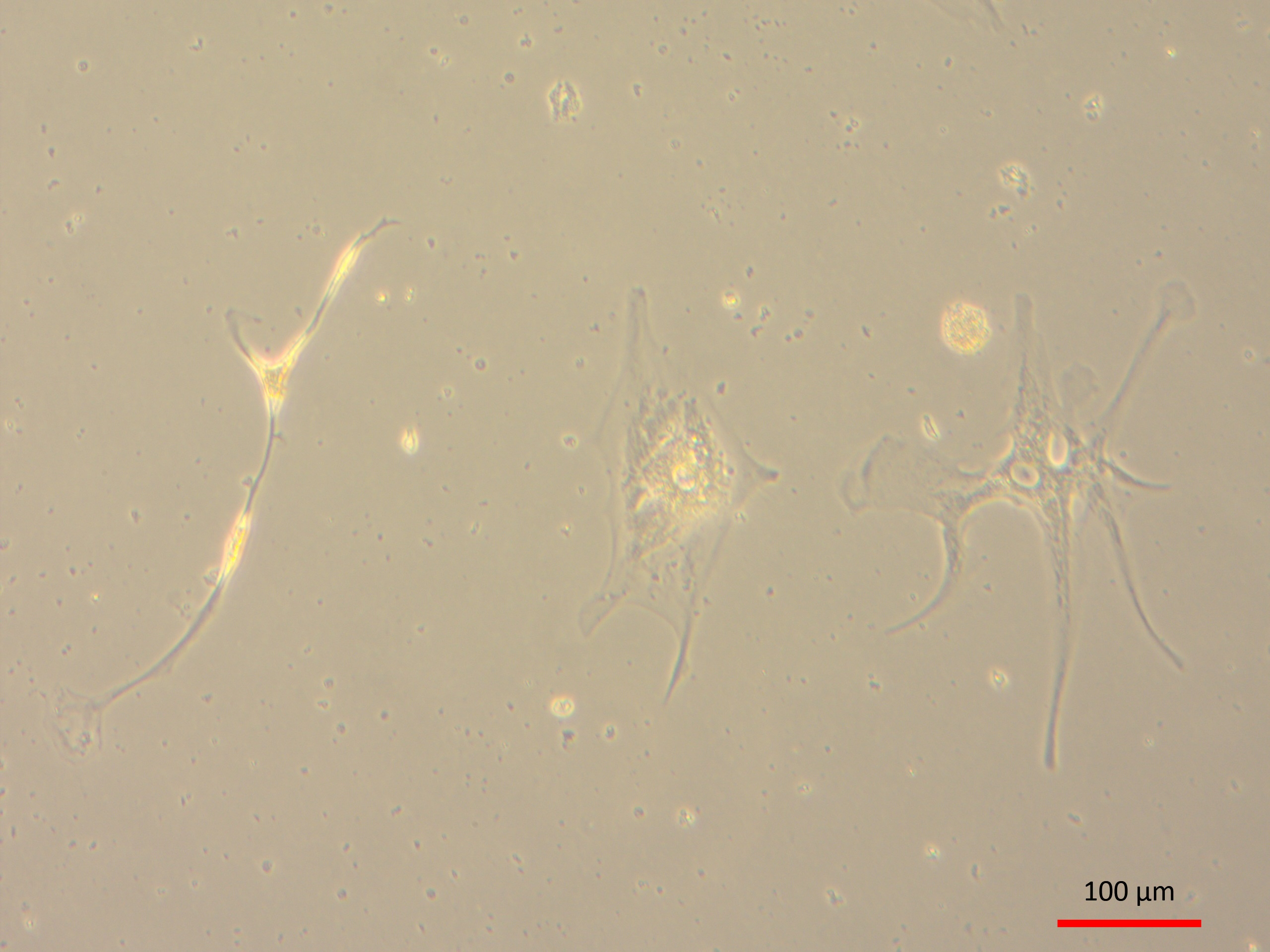 27 day-Isolated cell culture
D
C
Isolated cell cultures(20th day) showing colony of proliferating epithelial cells
Note the healthy proliferating colony of epithelial cells (arrow)
In vitro Expansion of Human Colon Cancer cells isolated 
from Subphrenic Diaphragm after treatment with CAP
EXPLANT CULTURES
ISOLATED CELL CULTURES
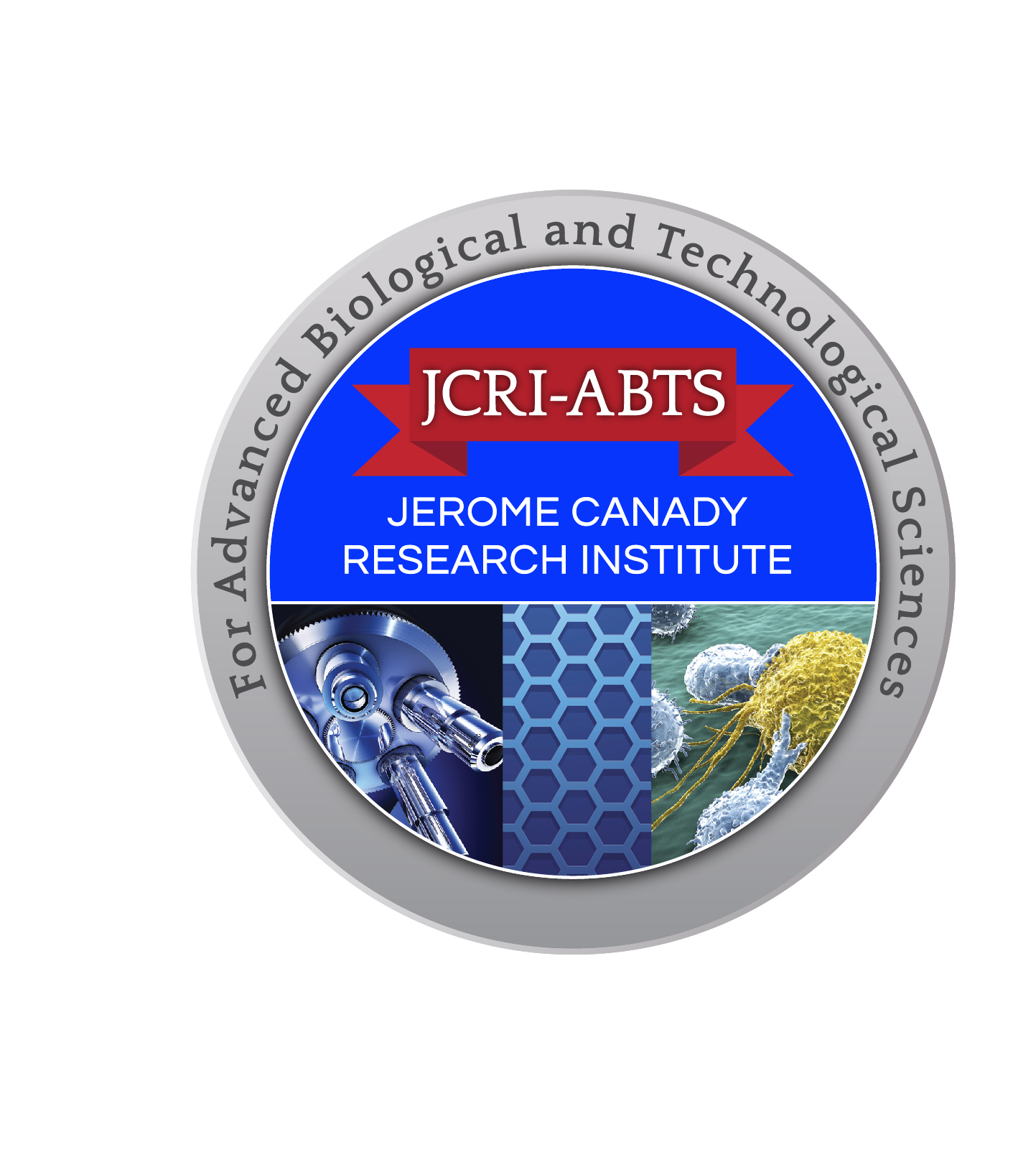 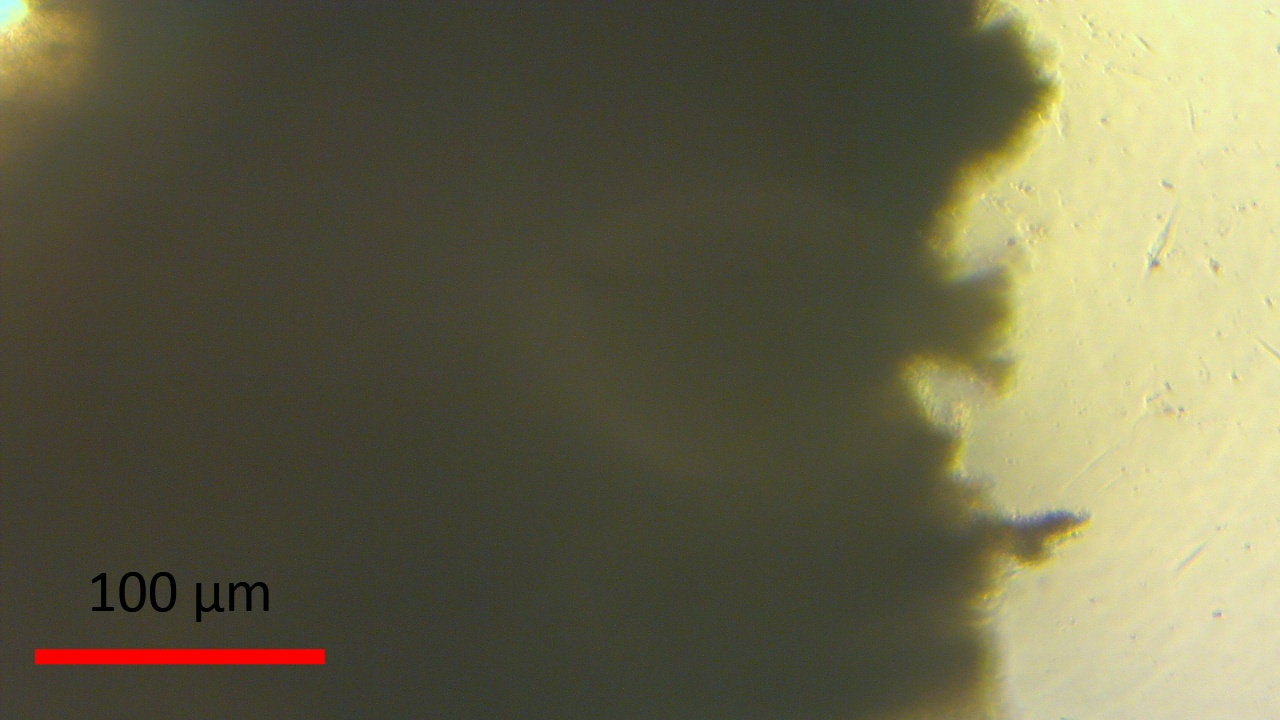 A
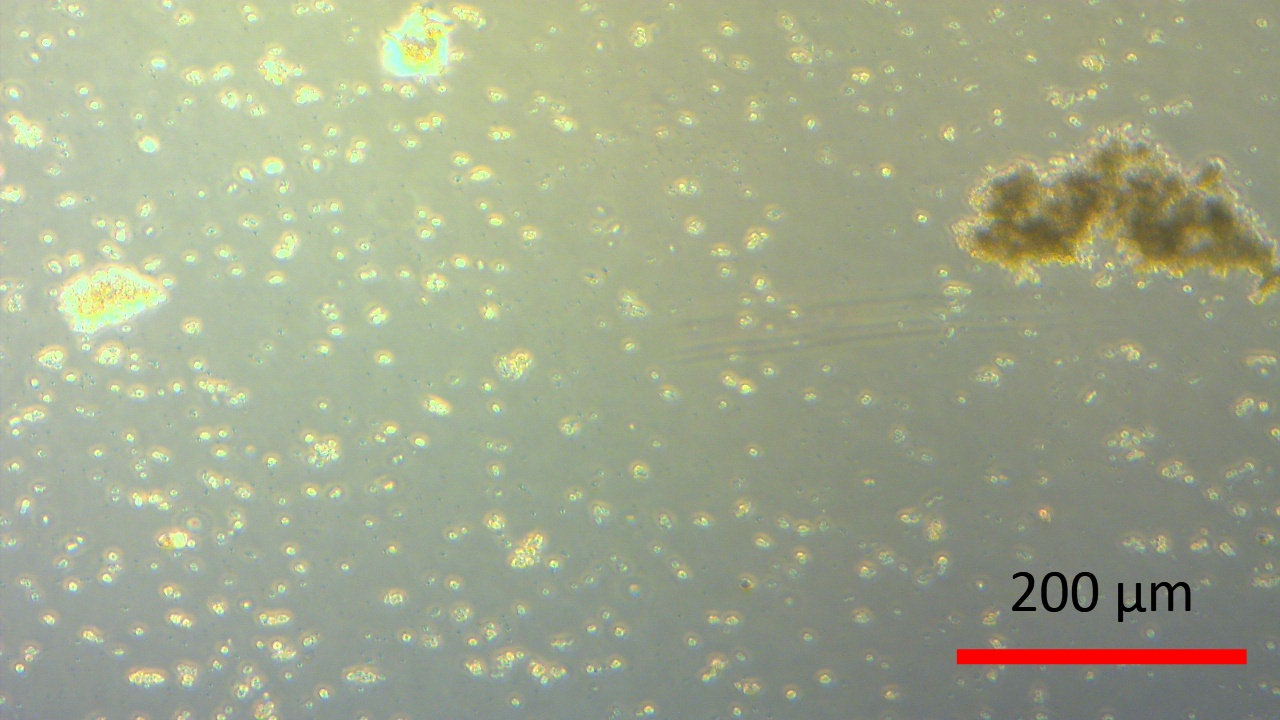 B
17 day- Explant culture
17 day-Isolated cell culture
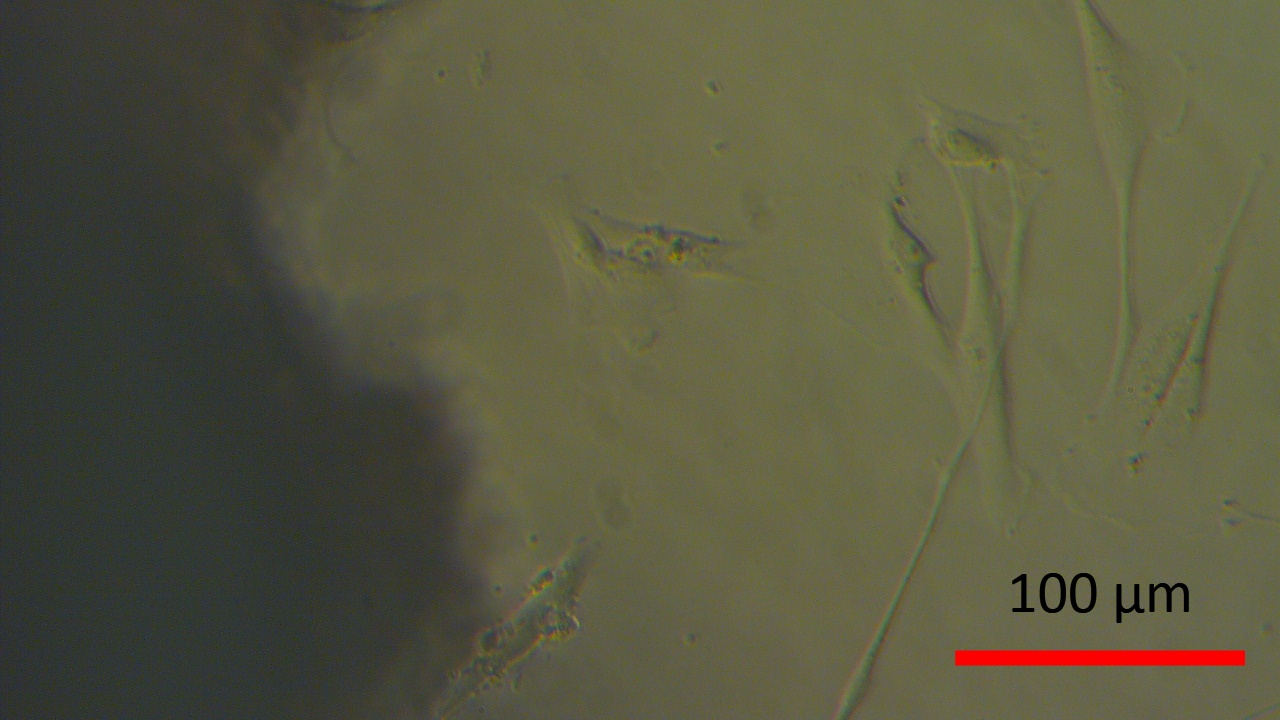 C
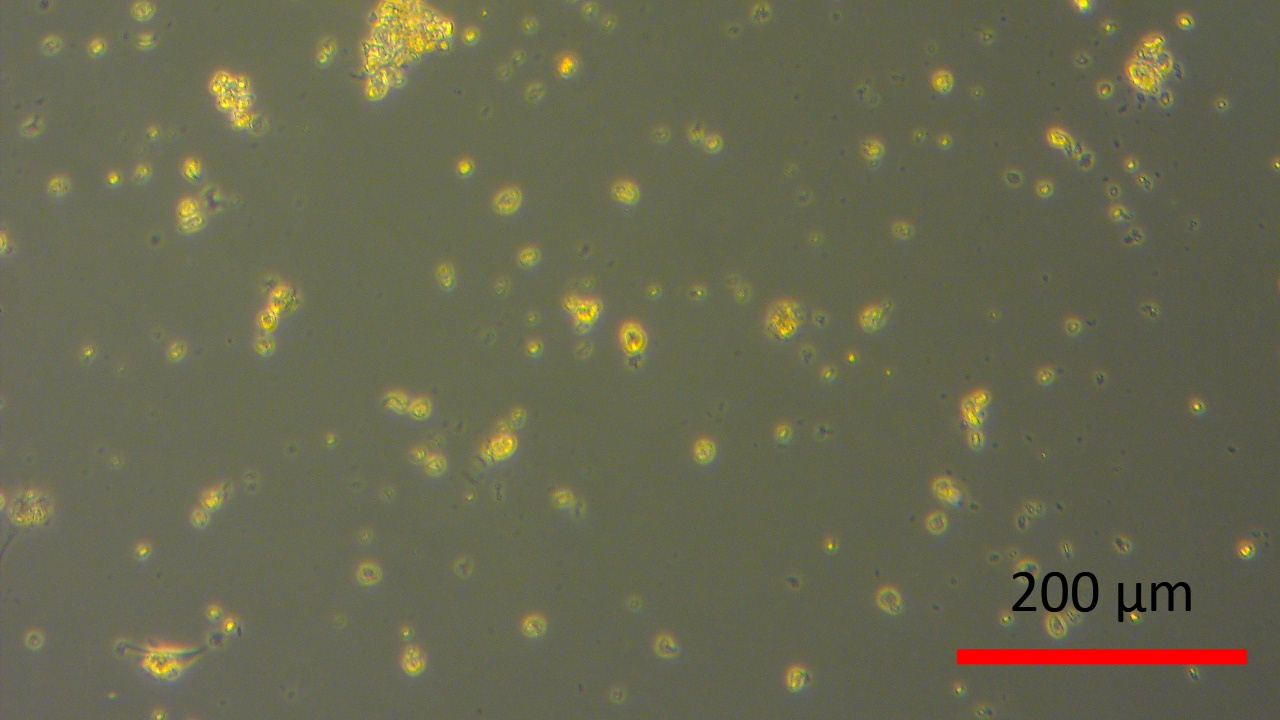 D
20 day- Explant culture
20 day-Isolated cell culture
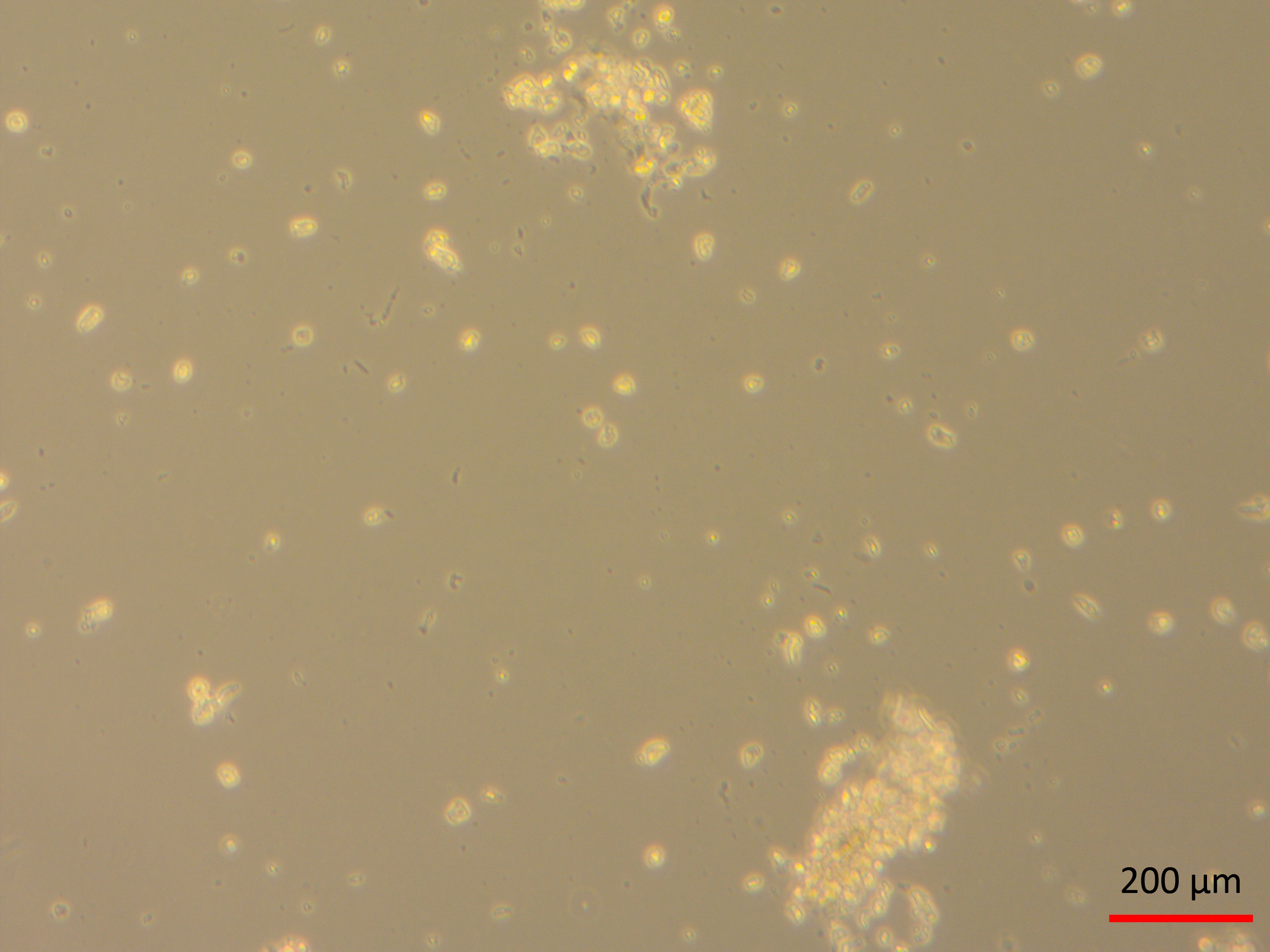 F
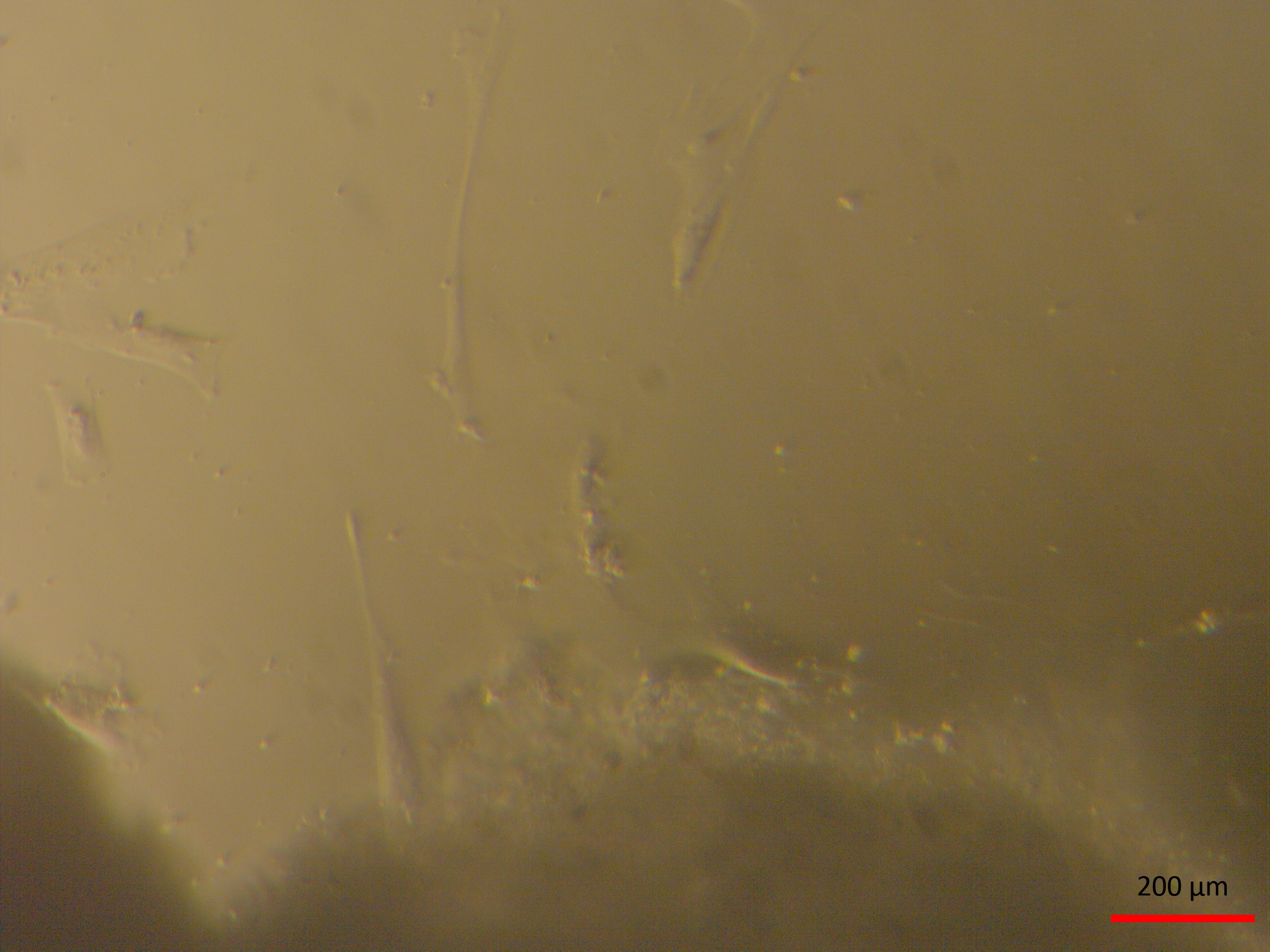 E
27 day- Explant culture
20 day-Isolated cell culture
In vitro Expansion of Human Colon Cancer cells isolated from Subphrenic Diaphragm after treatment without CAP
EXPLANT CULTURES
ISOLATED CELL CULTURES
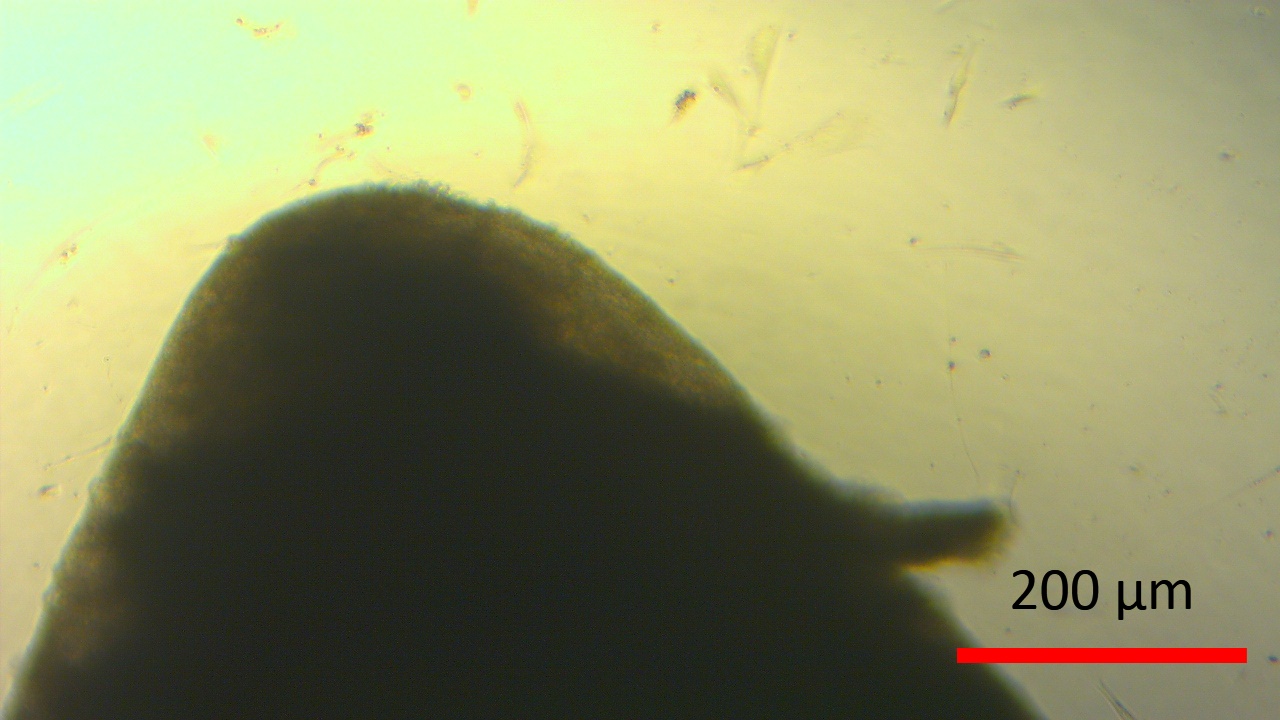 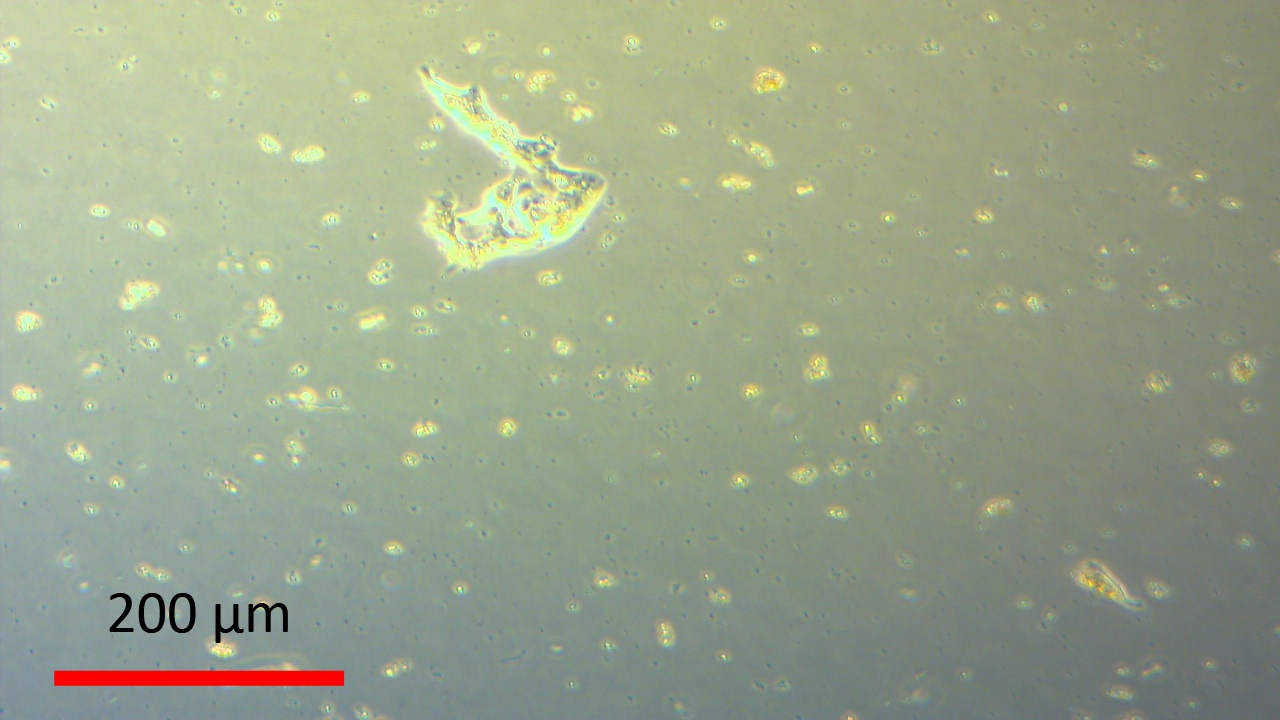 B
A
17 day-Isolated cell culture
17 day- Explant culture
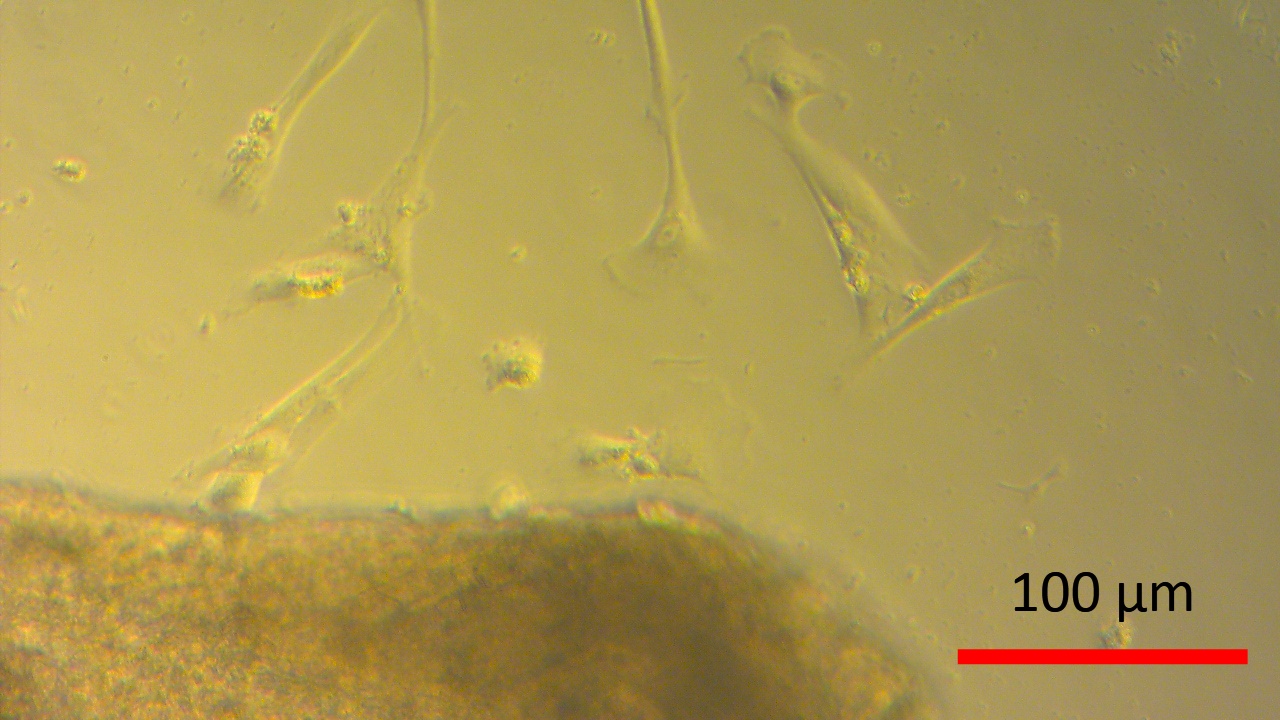 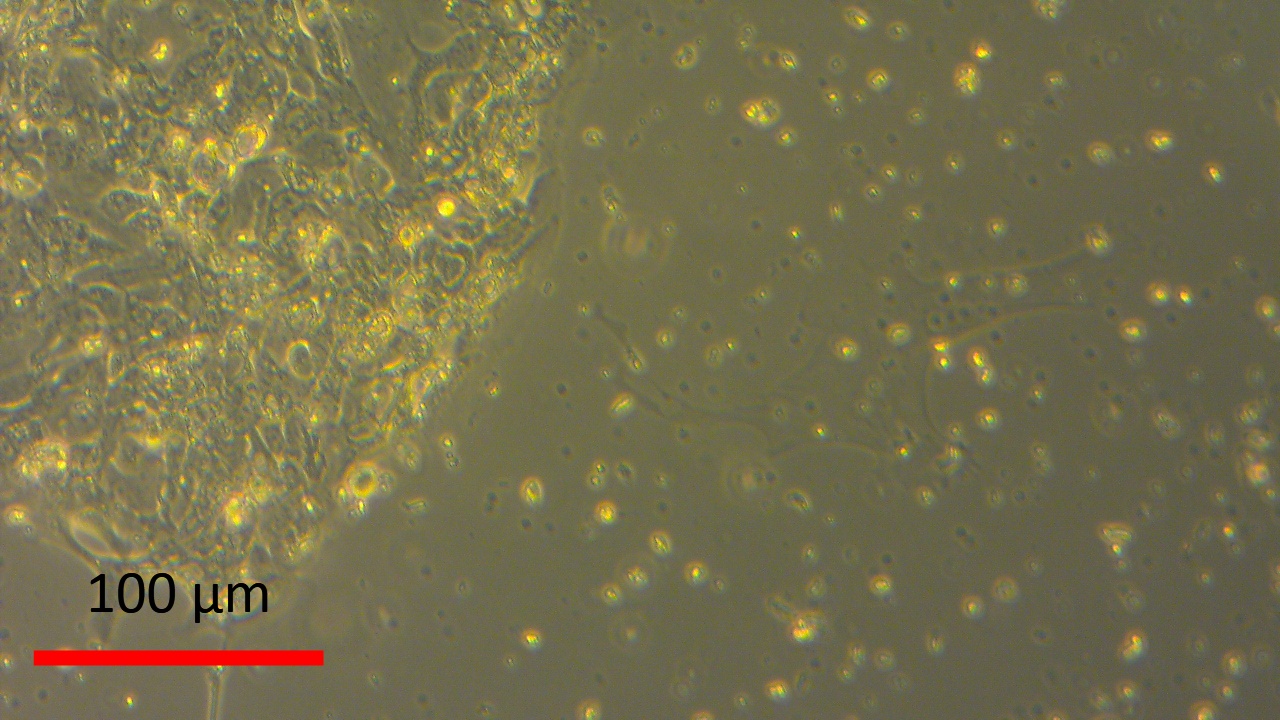 C
20 day- Explant culture
D
20 day-Isolated cell culture
F
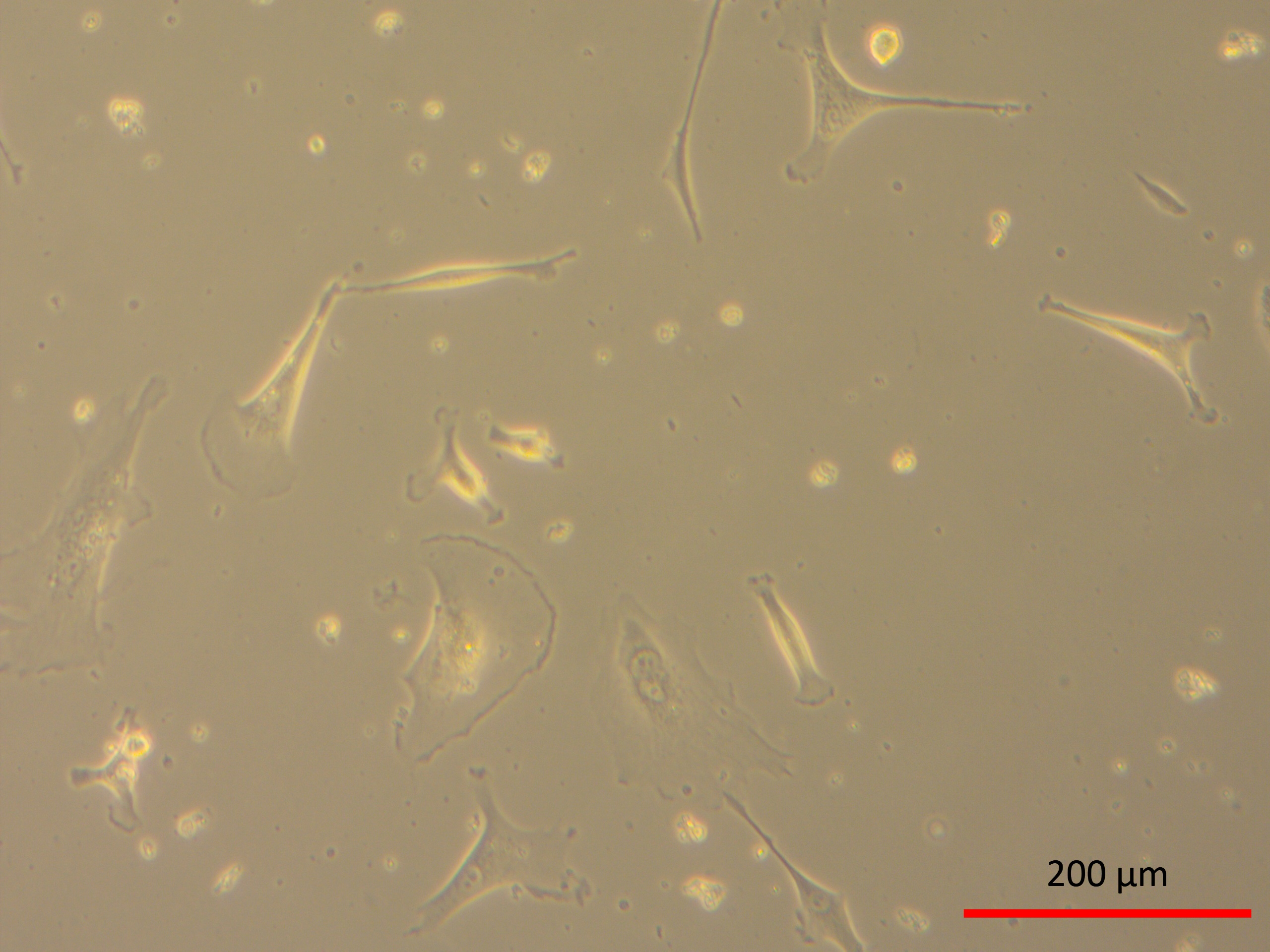 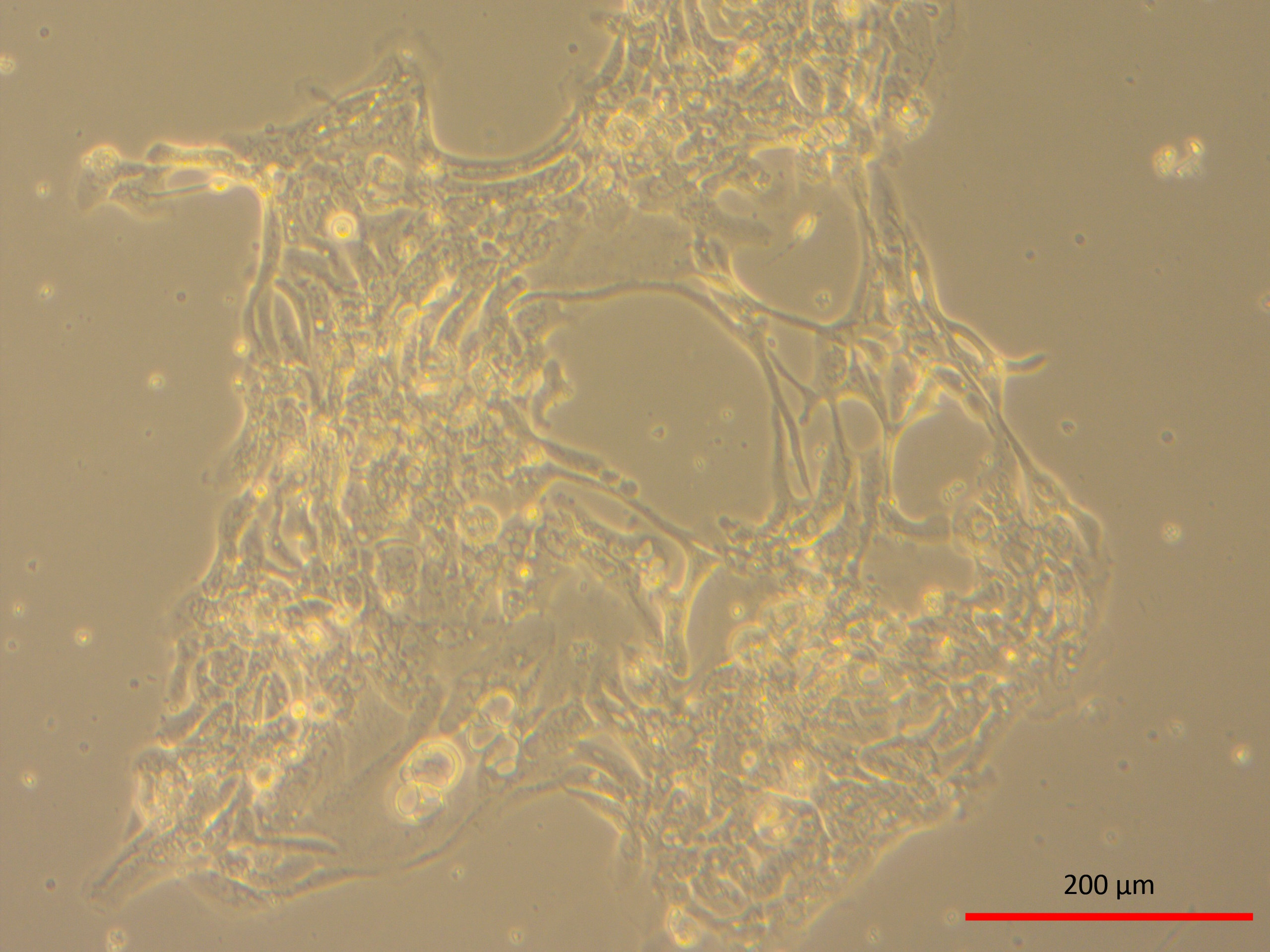 E
27 day- Explant culture
20 day-Isolated cell culture
27 day- Explant culture
20 day-Isolated cell culture
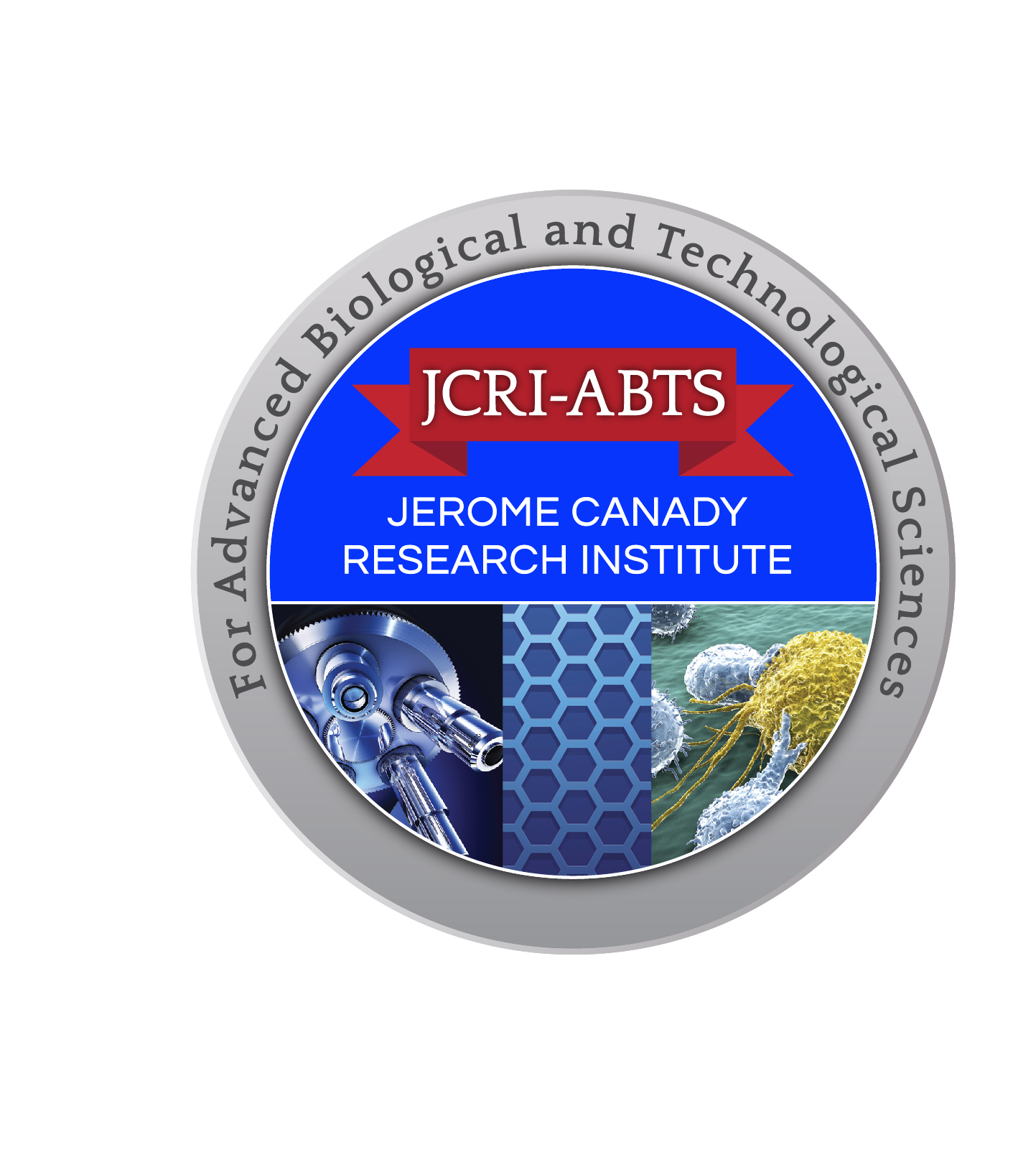 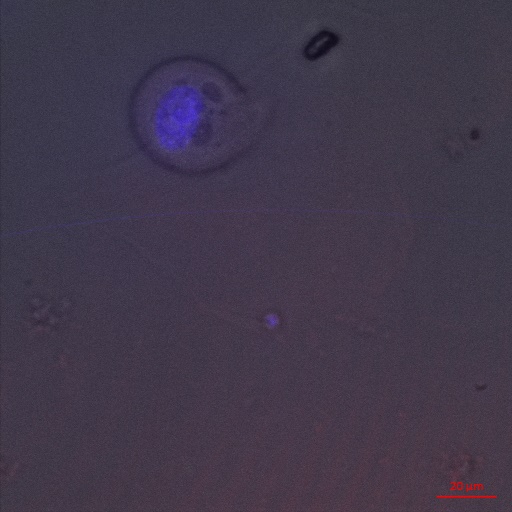 Cellular profile of cells after 27 days of ex vivo expansion
 of human colon tumor cells in presence of CAP
CAP
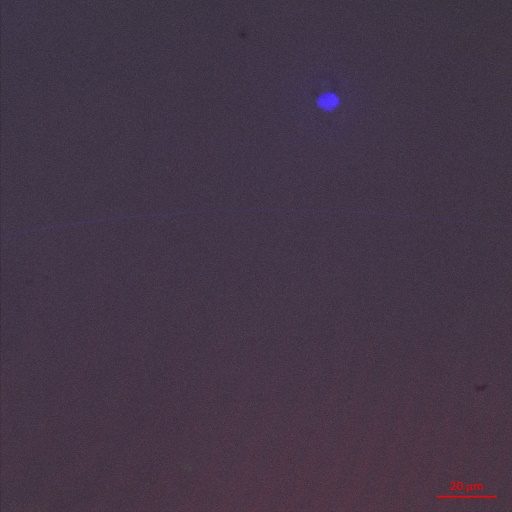 CAP
20μm
20μm
A
B
No CAP
No CAP
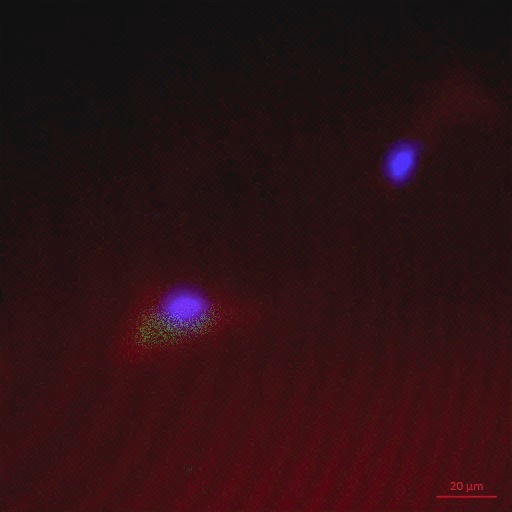 No CAP
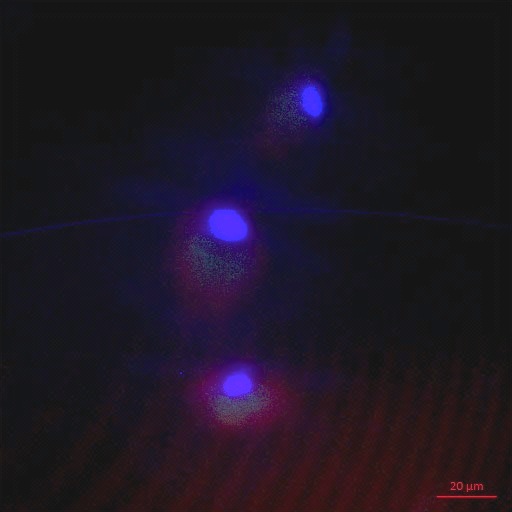 Arrow-
Double positive cells
 for Ki67 (green) and 
TRAIL-r1 (red)
CD44 red
Ki67 green
CD44 red
Ki67 green
20μm
20μm
C
D
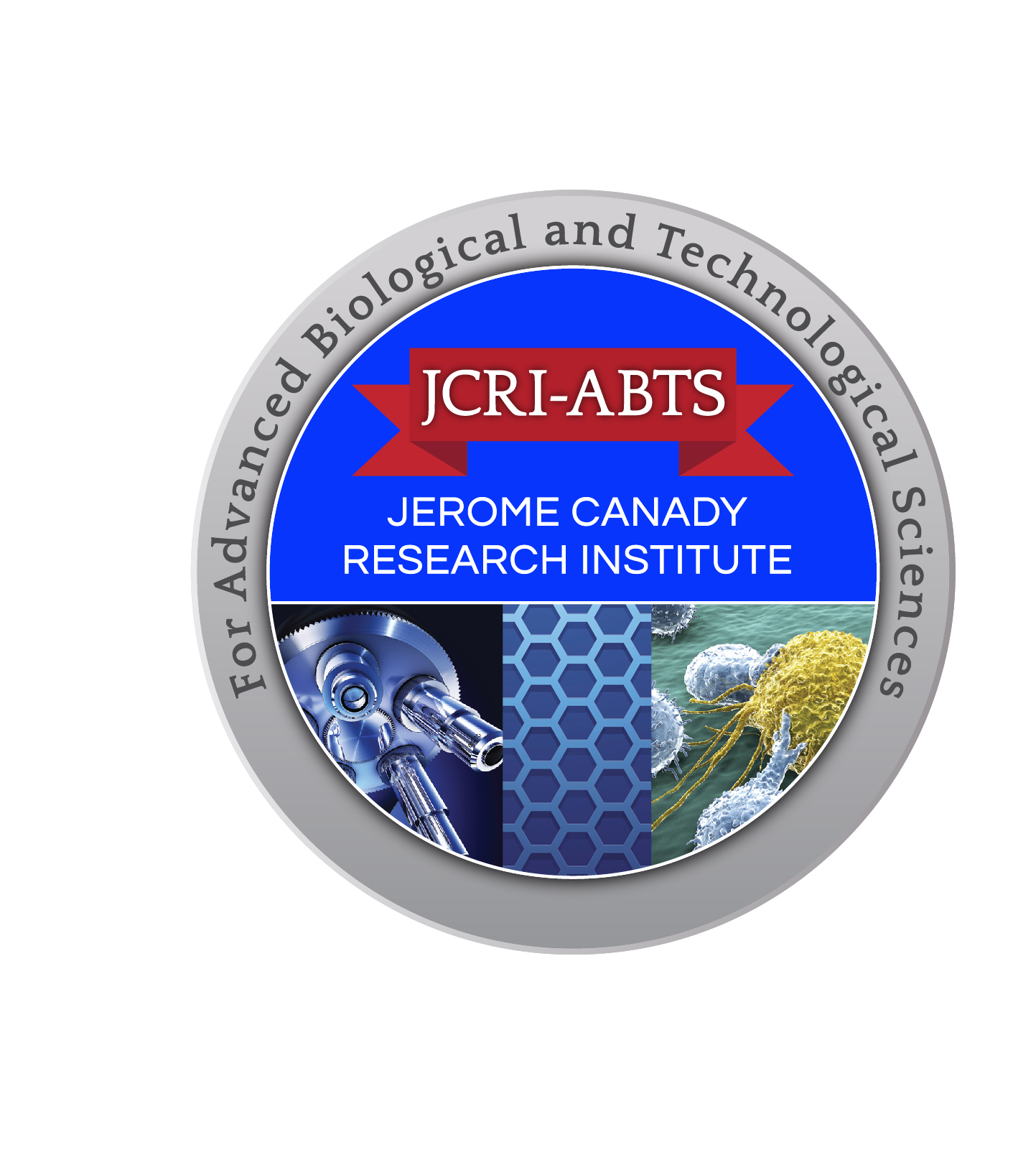 Proportion of Proliferating  cells expressing TRAIL-R1
% Cell Death/Viability- Retinobalstoma Cells (Y-79)
Trypan Blue Dye Exclusion Test
*p≤0.005; Retinoblastoma cells showed increased  cell death at 1 &2 minute CAP- Most optimal
Total Mean Surface Expression of TRAIL-R1 and ROS Positive Tumor Cells
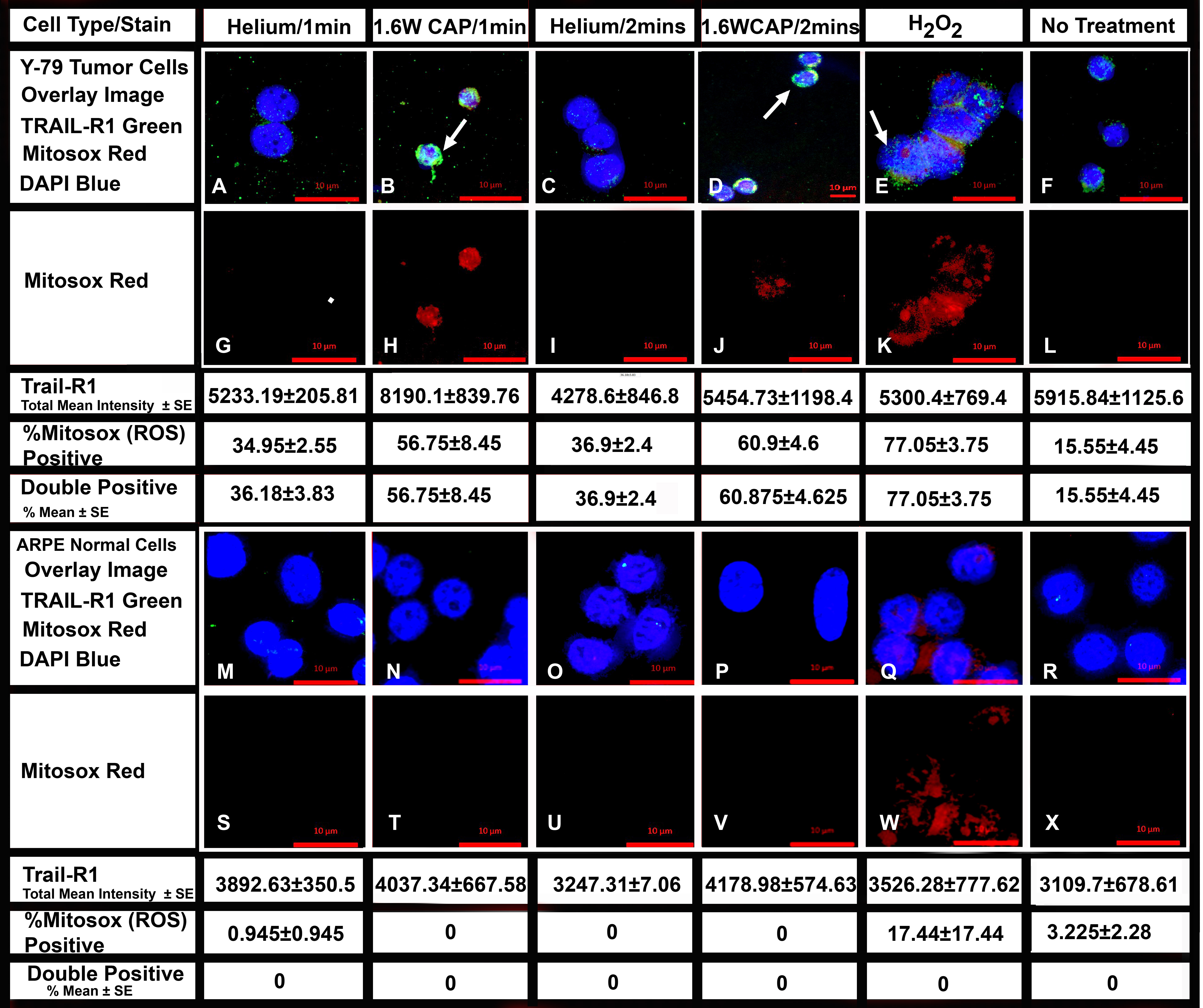 *
*
*
*
22
SUMMARY
CAP induced cell death of primary colon cancer stem cells isolated from patient sample

Tumor stem cells invitro more resistant to cell death in presence of CAP –require 6 treatements

Retinoblastoma cells responded to CAP inducing cell death at 1-2 minutes (1.4W)

Elevated levels of TRAIL-R1 expression in Rb

CAP serves as an alternative therapy for solid tumors
23
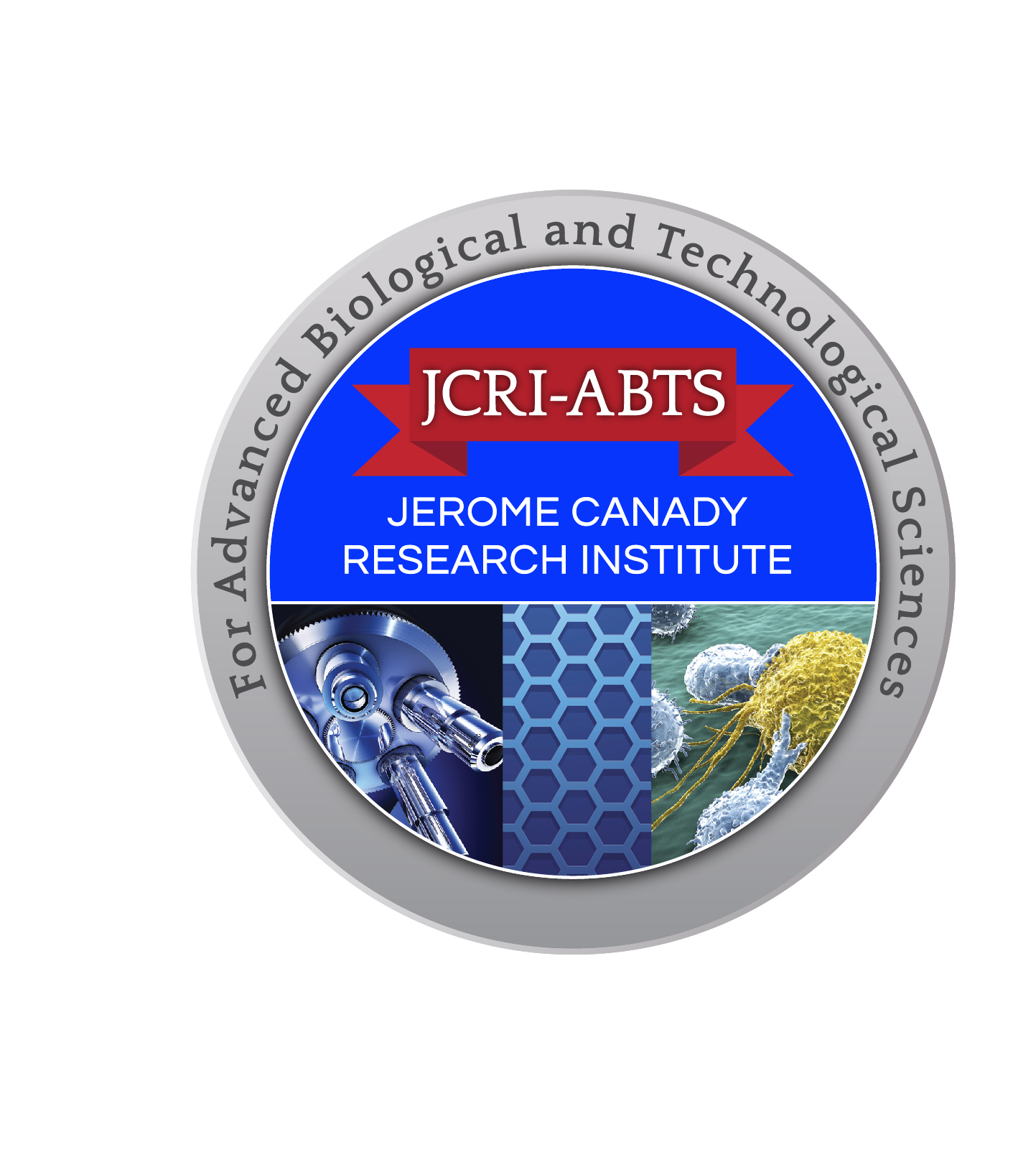 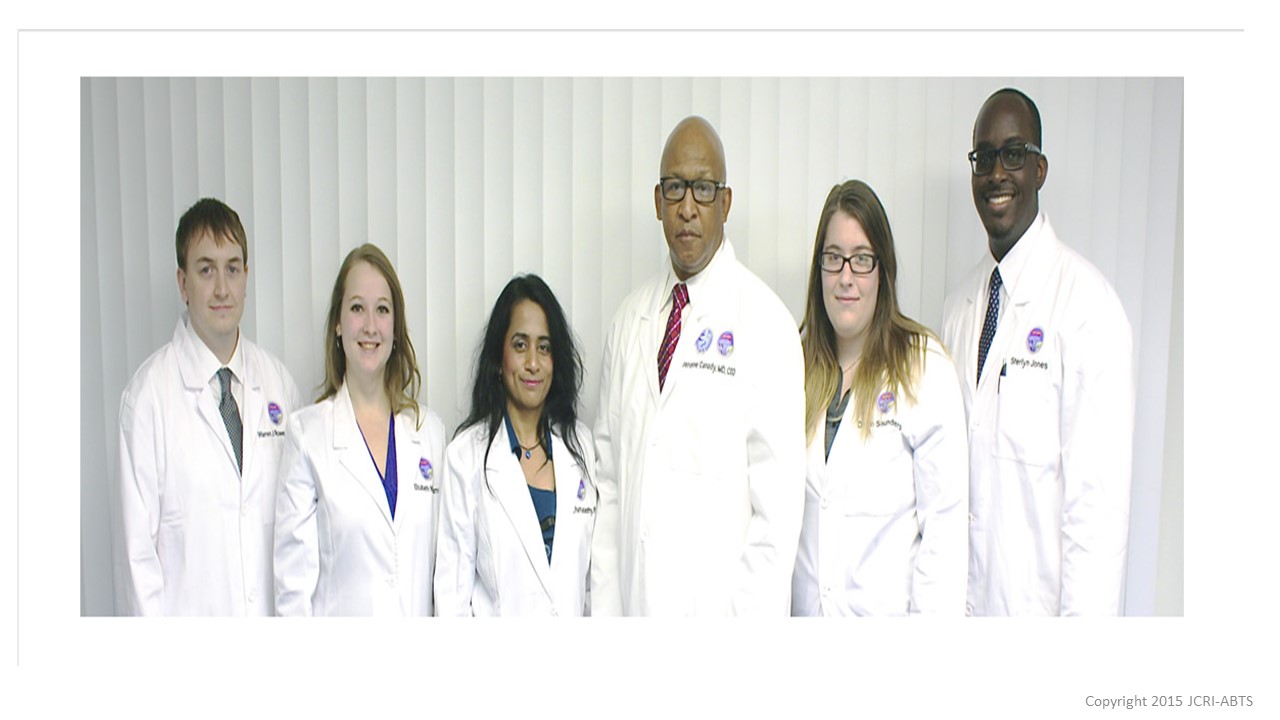 Translational Molecular Biology Group-
Dr. Jerome Canady, MD, CEO
Arpitha Parthasarathy, PhD(Director Research & Principal Investigator)
Warren Rowe III, PhD (Postdoctoral Scientist)
Elizabeth Williams, (Senior Research Assistant)
Sterlyn Jones and Devin Saunders (Research Assistants)
24
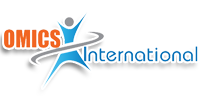 Meet the eminent gathering once again atEye-2016Miami,  USASeptember 26-28,  2016
Eye– 2016 
Website: eye.conferenceseries.com